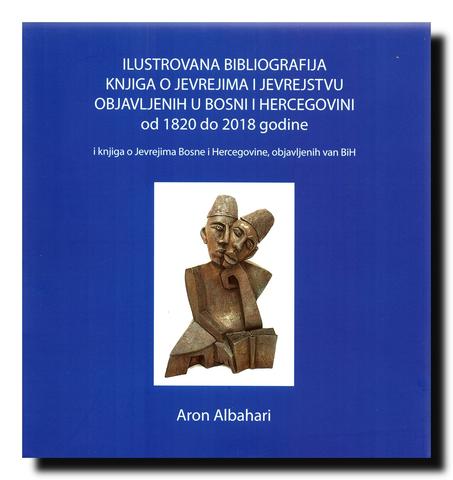 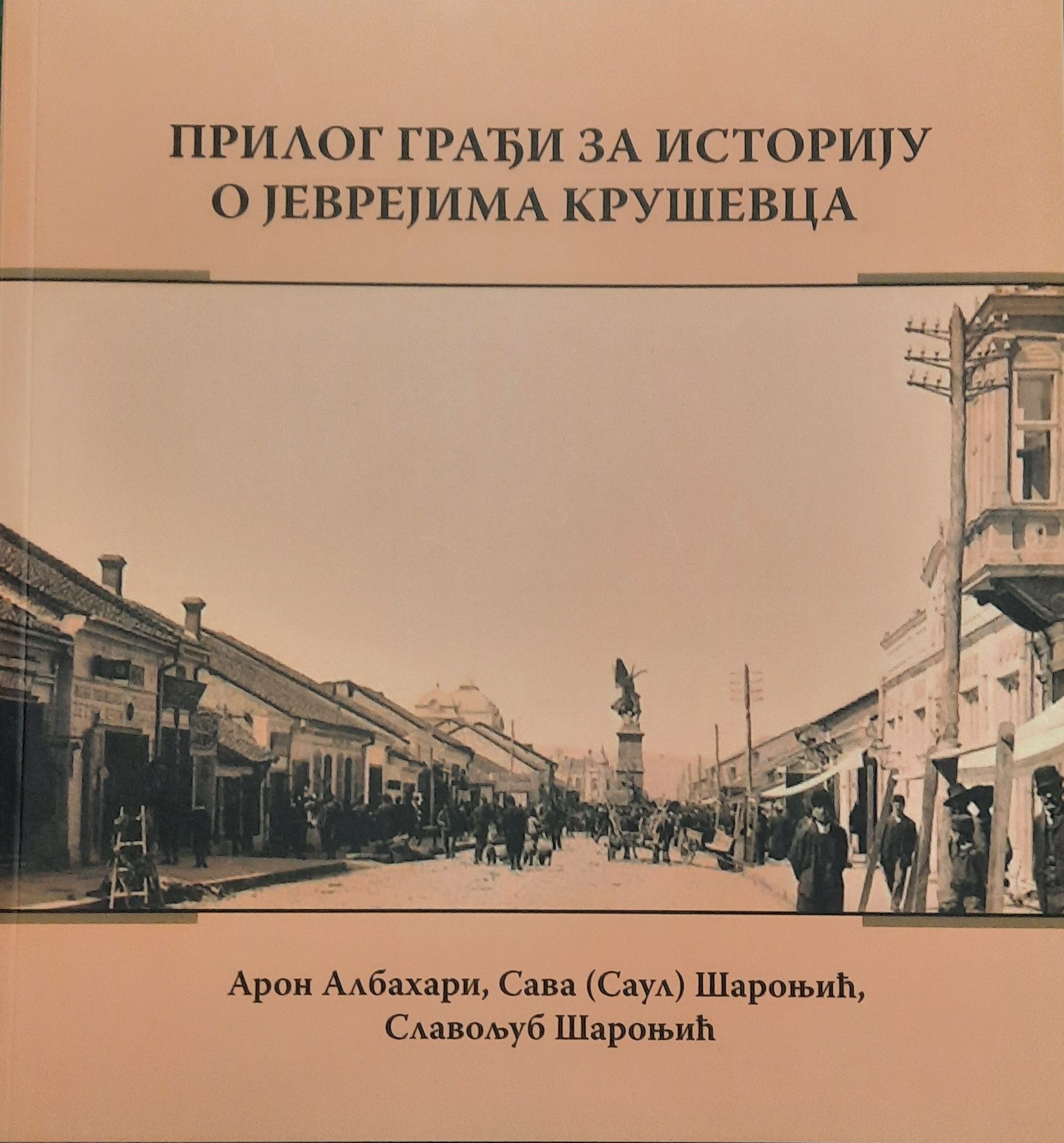 Aron i njegove knjige 
o Jevrejima 
Bosne, Kruševca, Srbije, Beograda....
ali i knjige o hazreti Muhamedu i njegovim odnosima sa Jevrejima
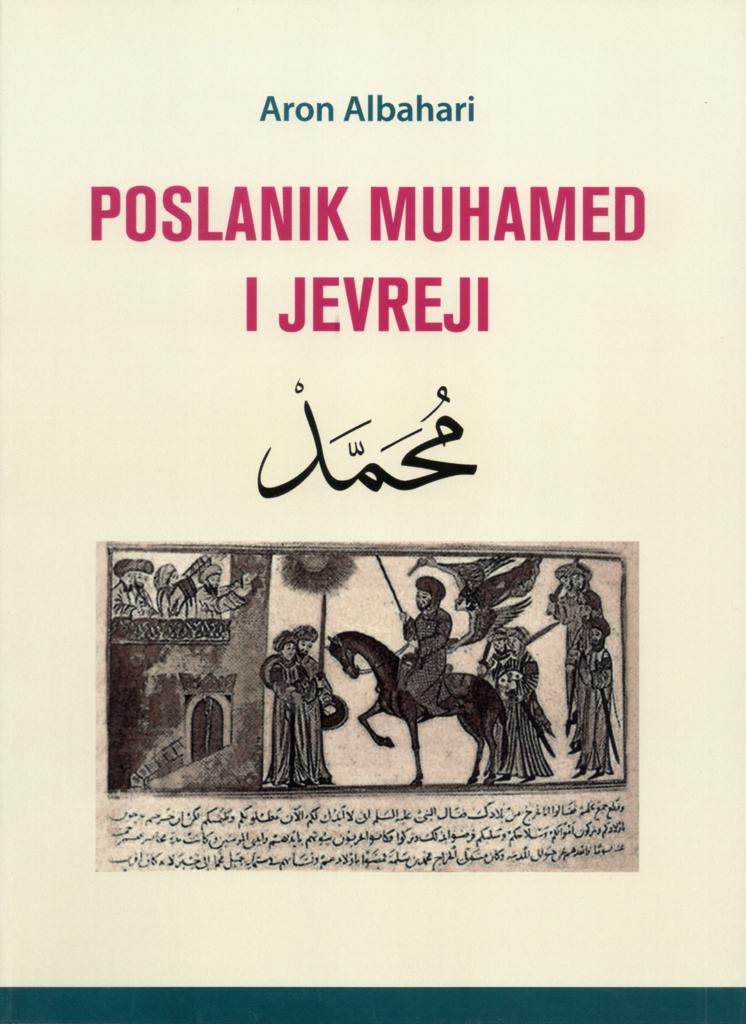 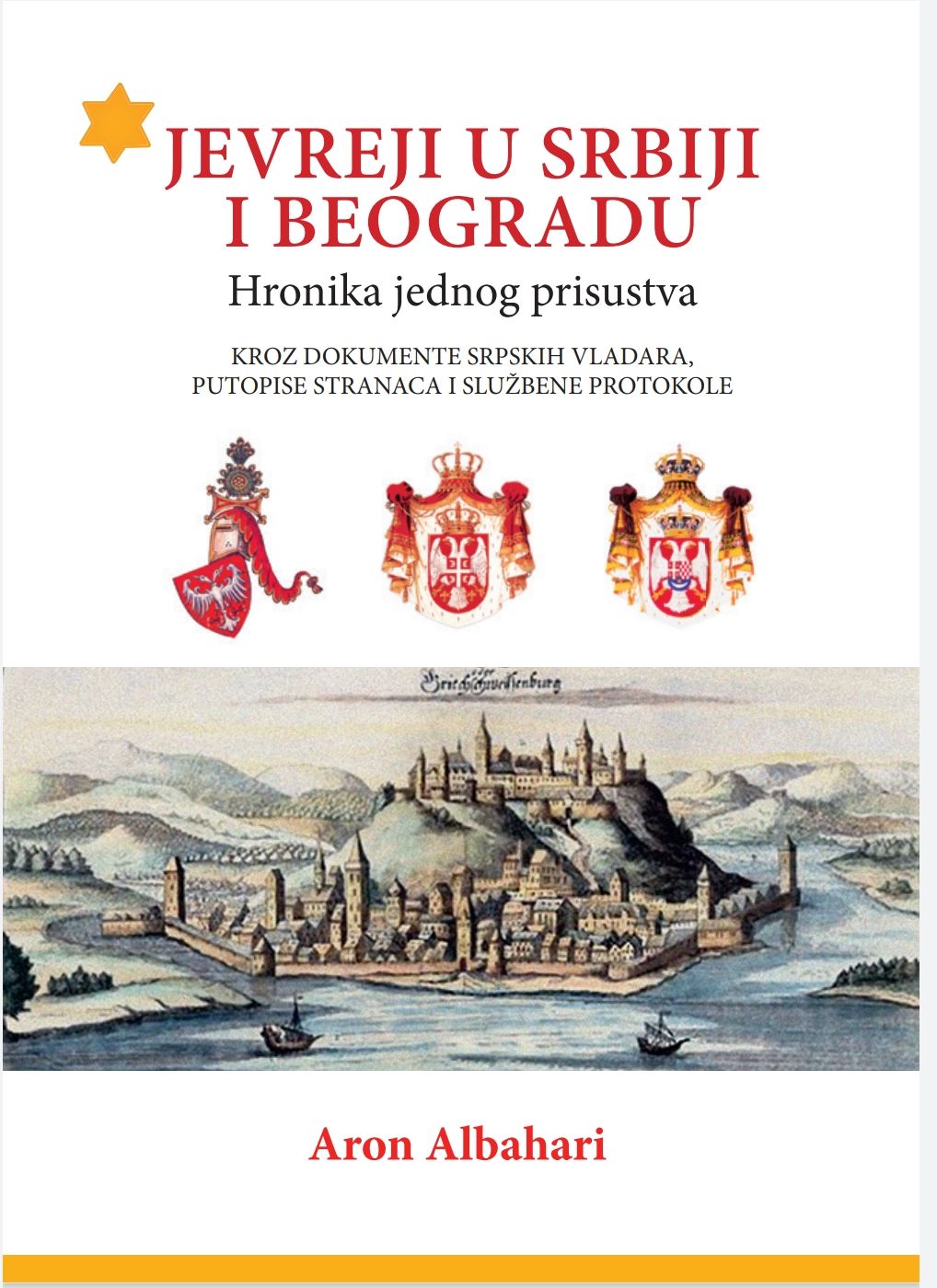 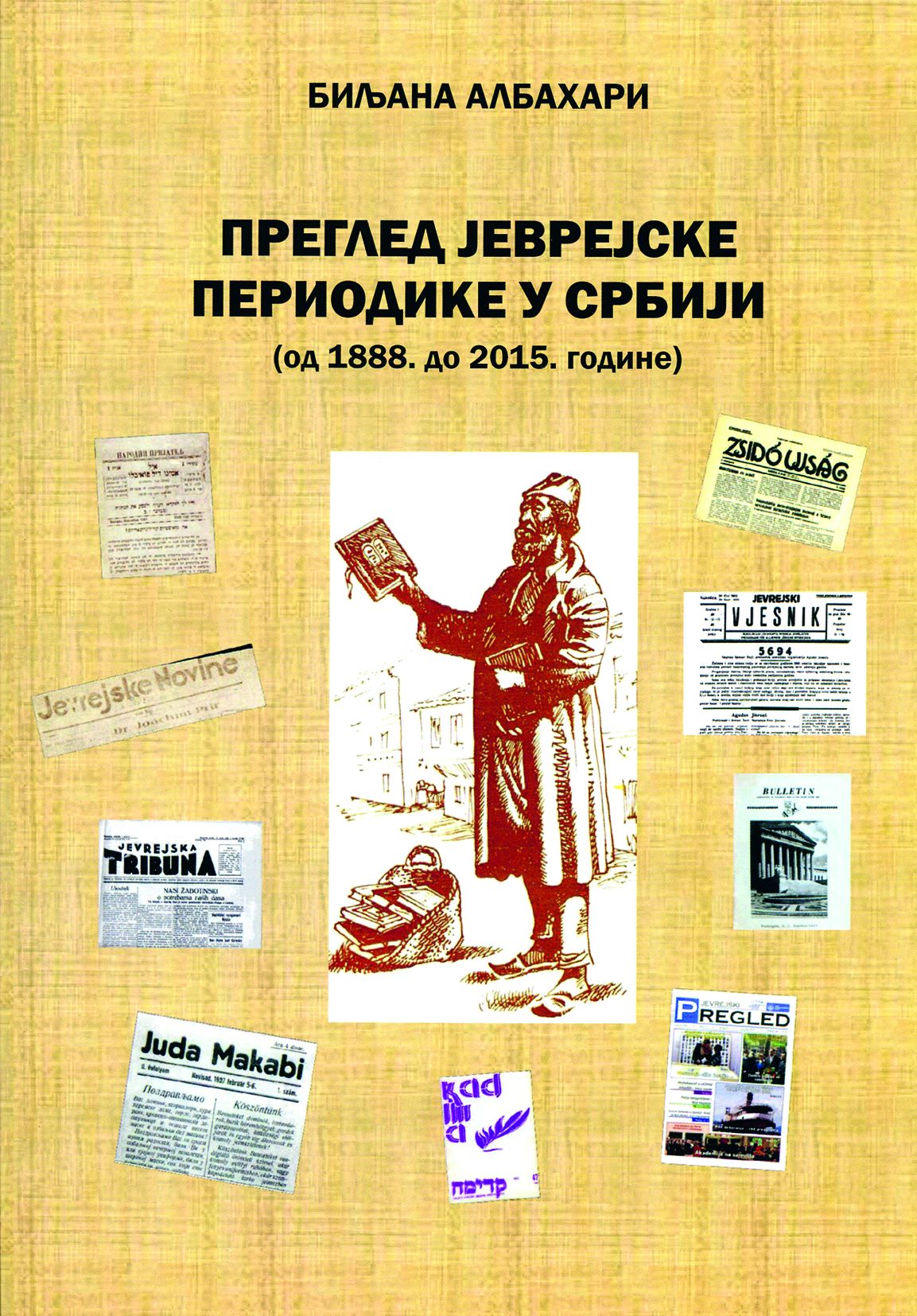 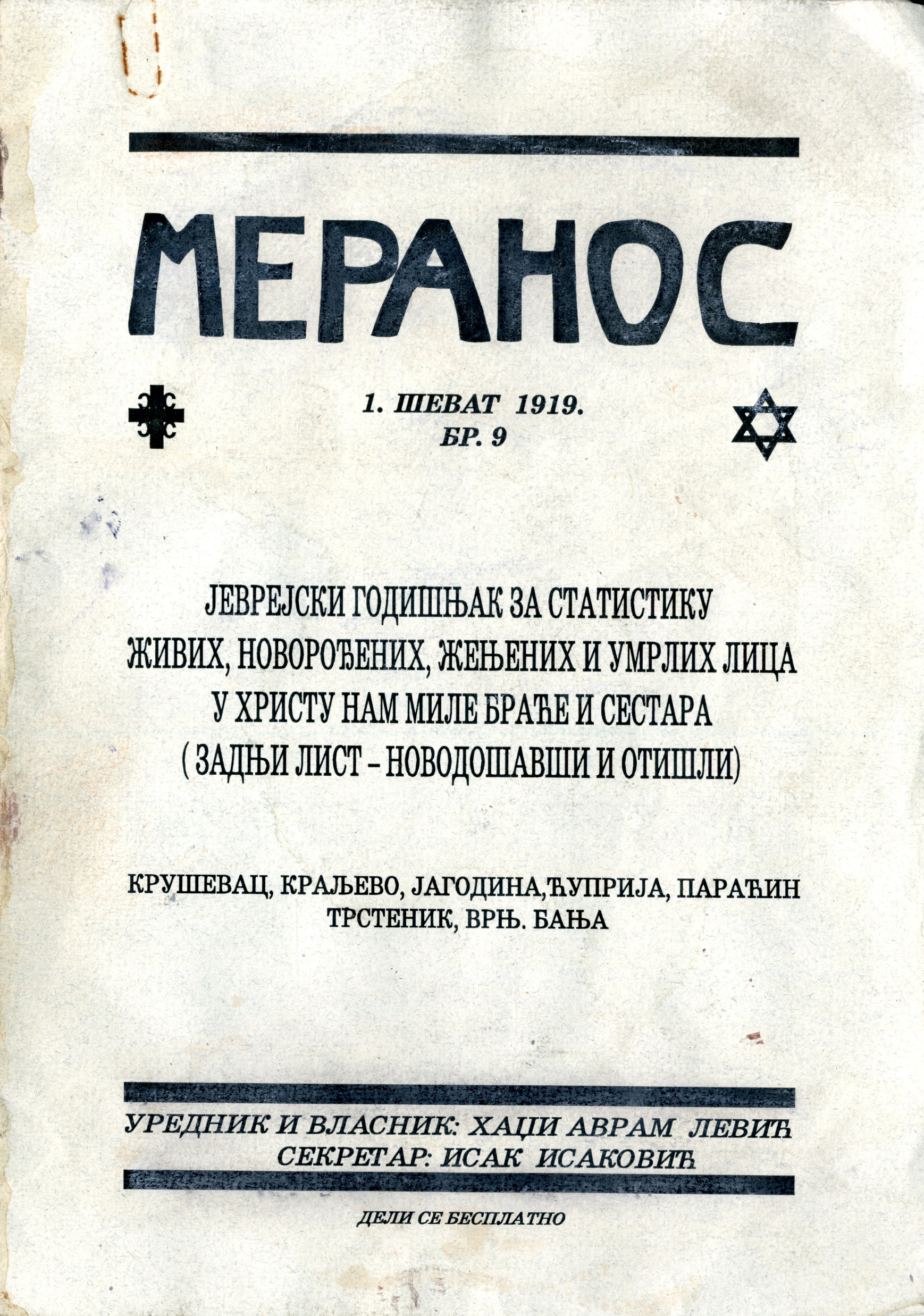 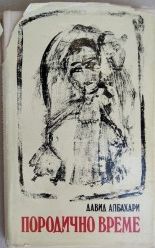 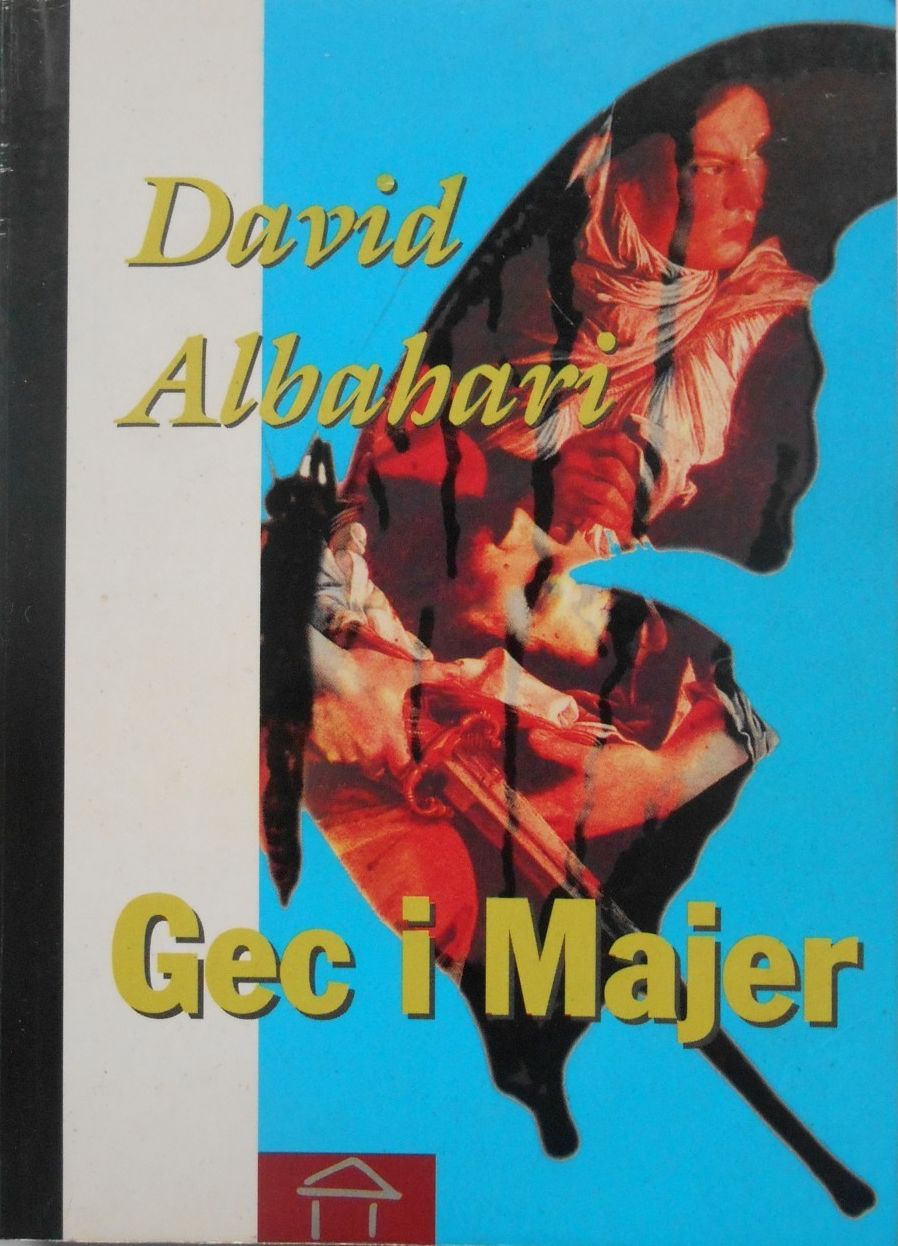 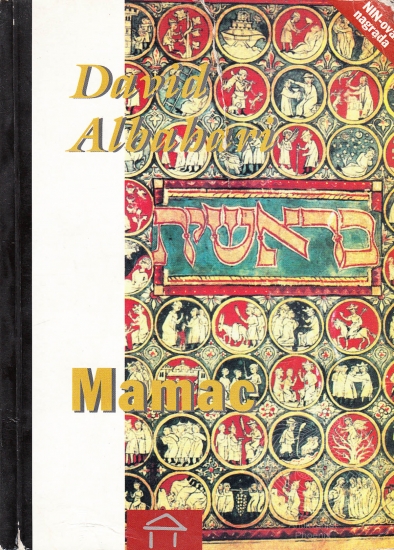 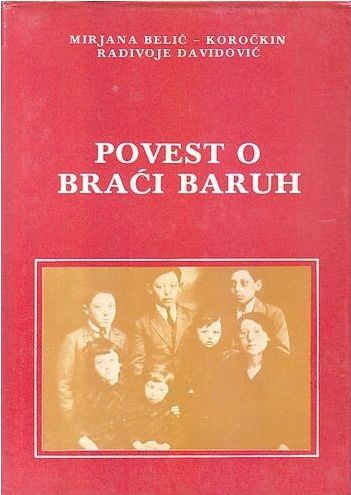 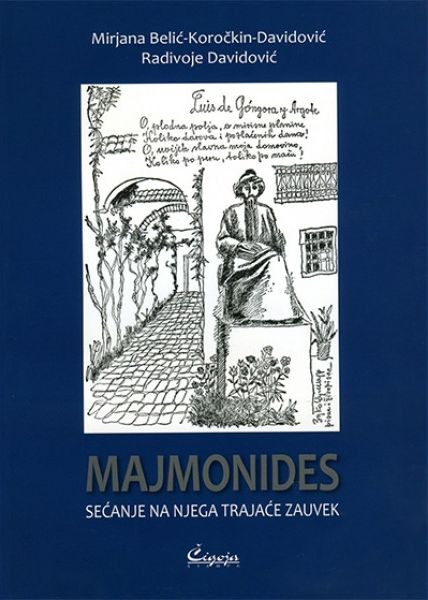 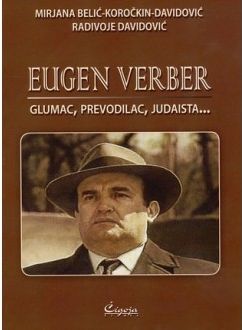 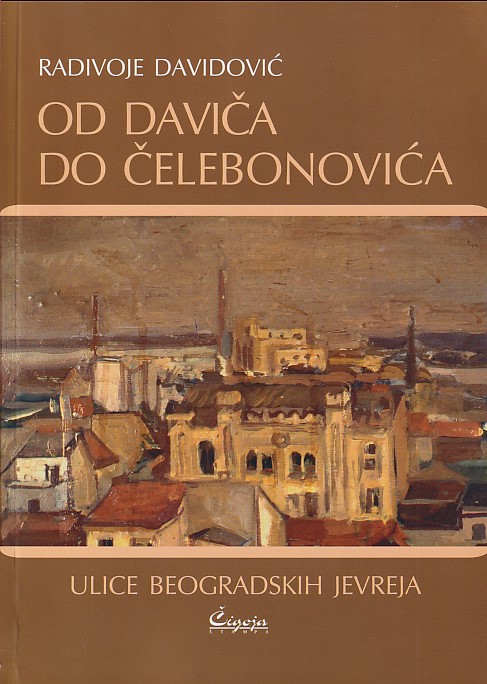 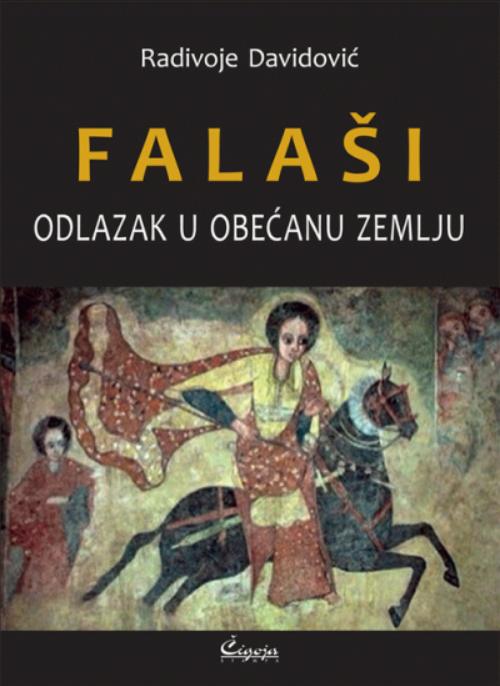 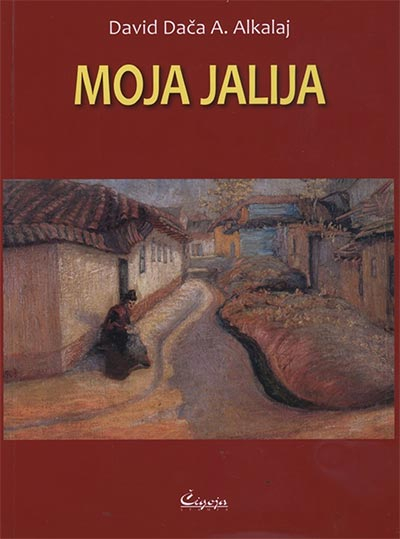 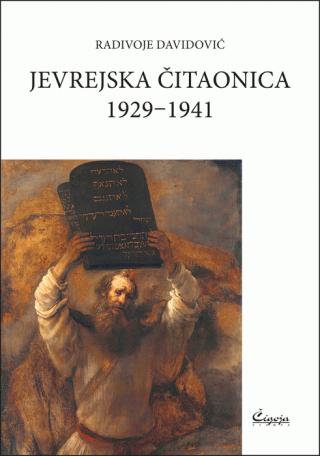 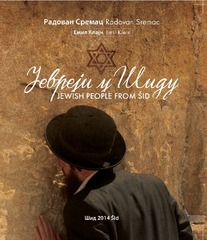 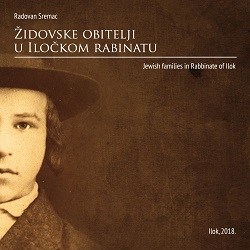 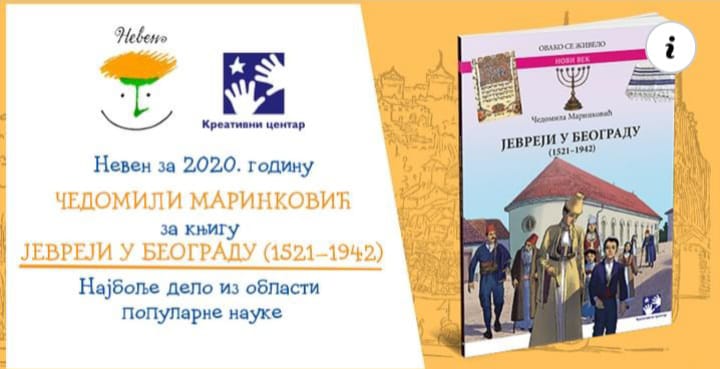 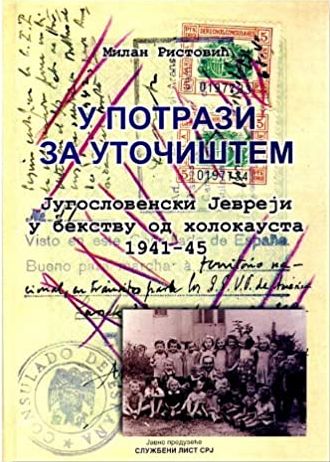 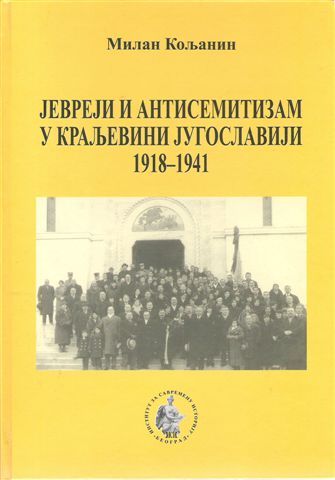 DR. MILAN KOLJANIN
PROF. DR  MILAN  RISTOVIĆ
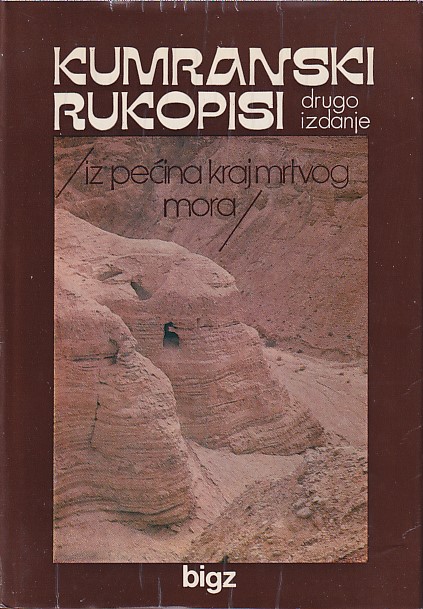 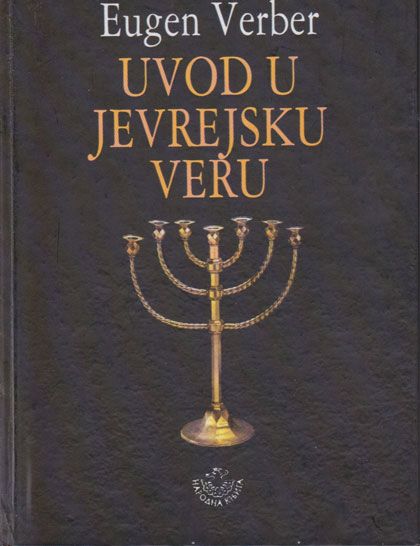 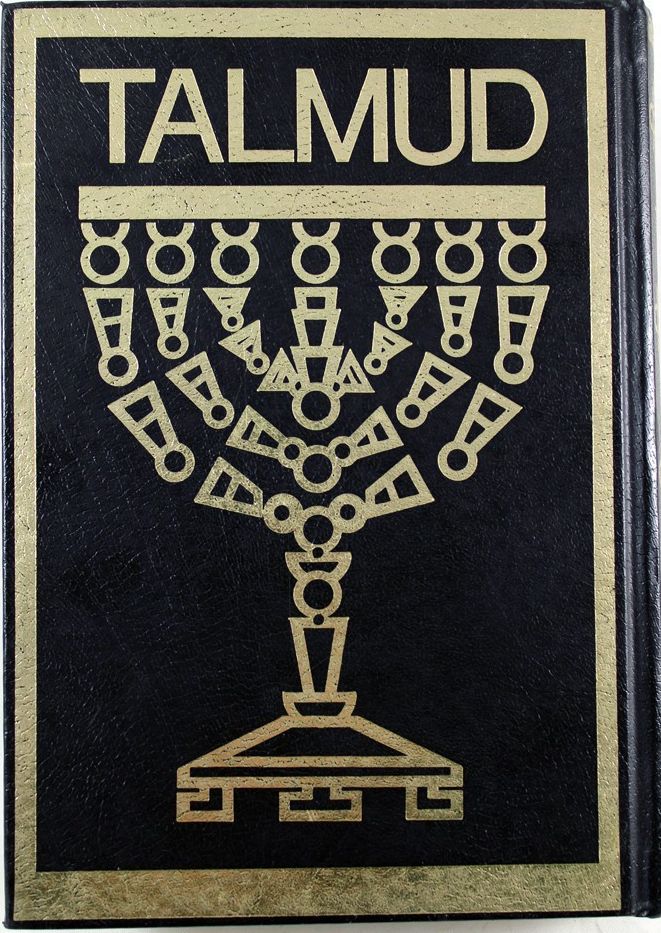 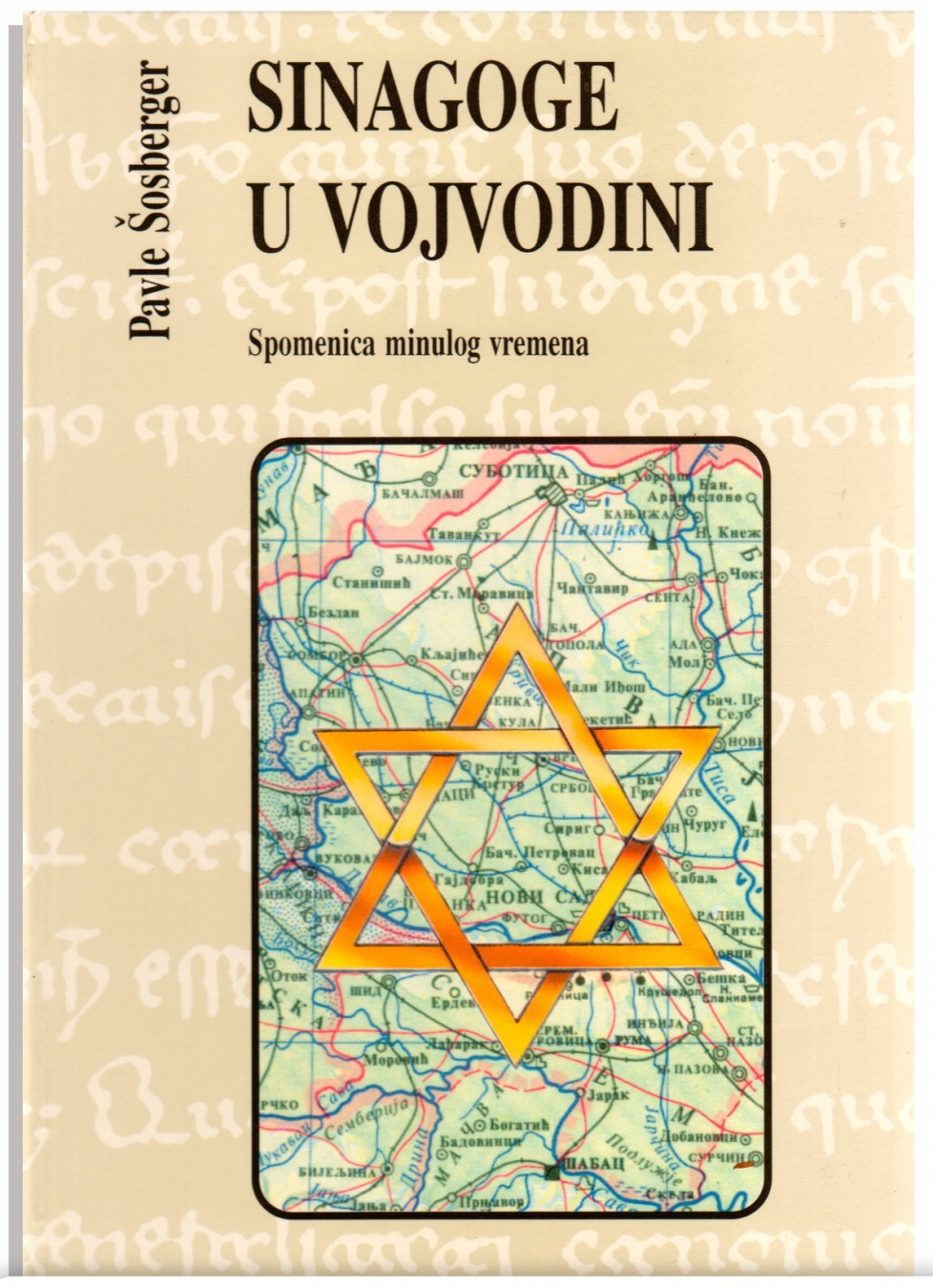 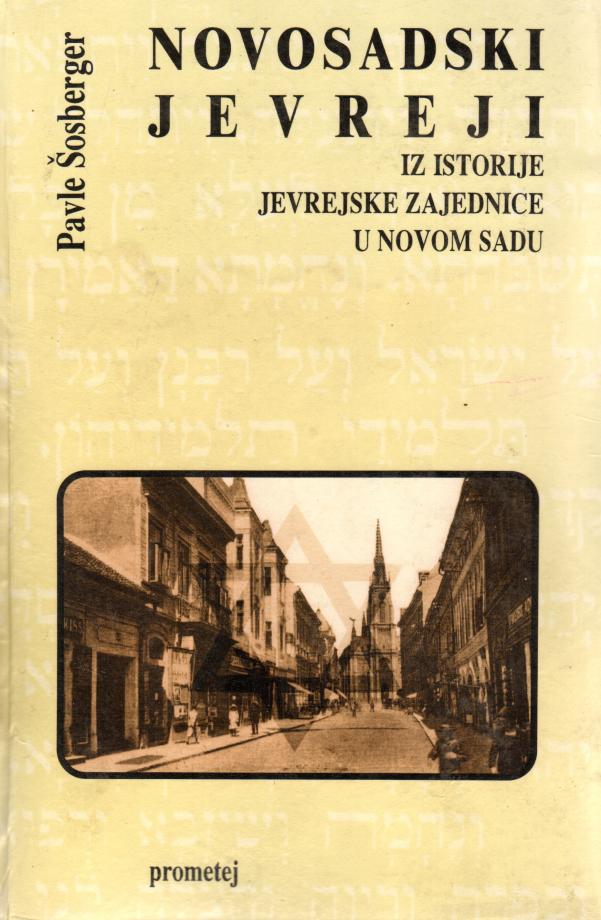 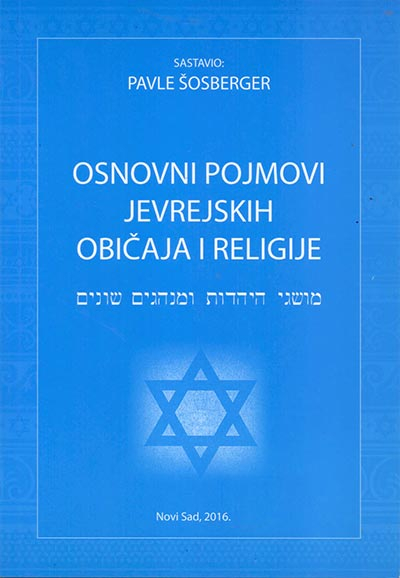 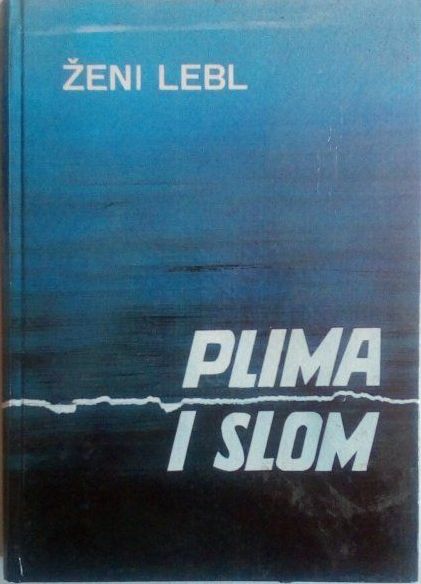 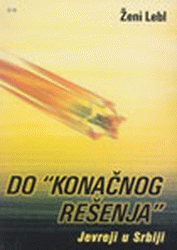 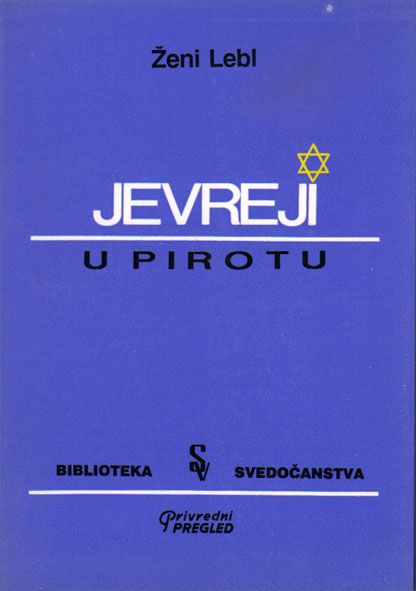 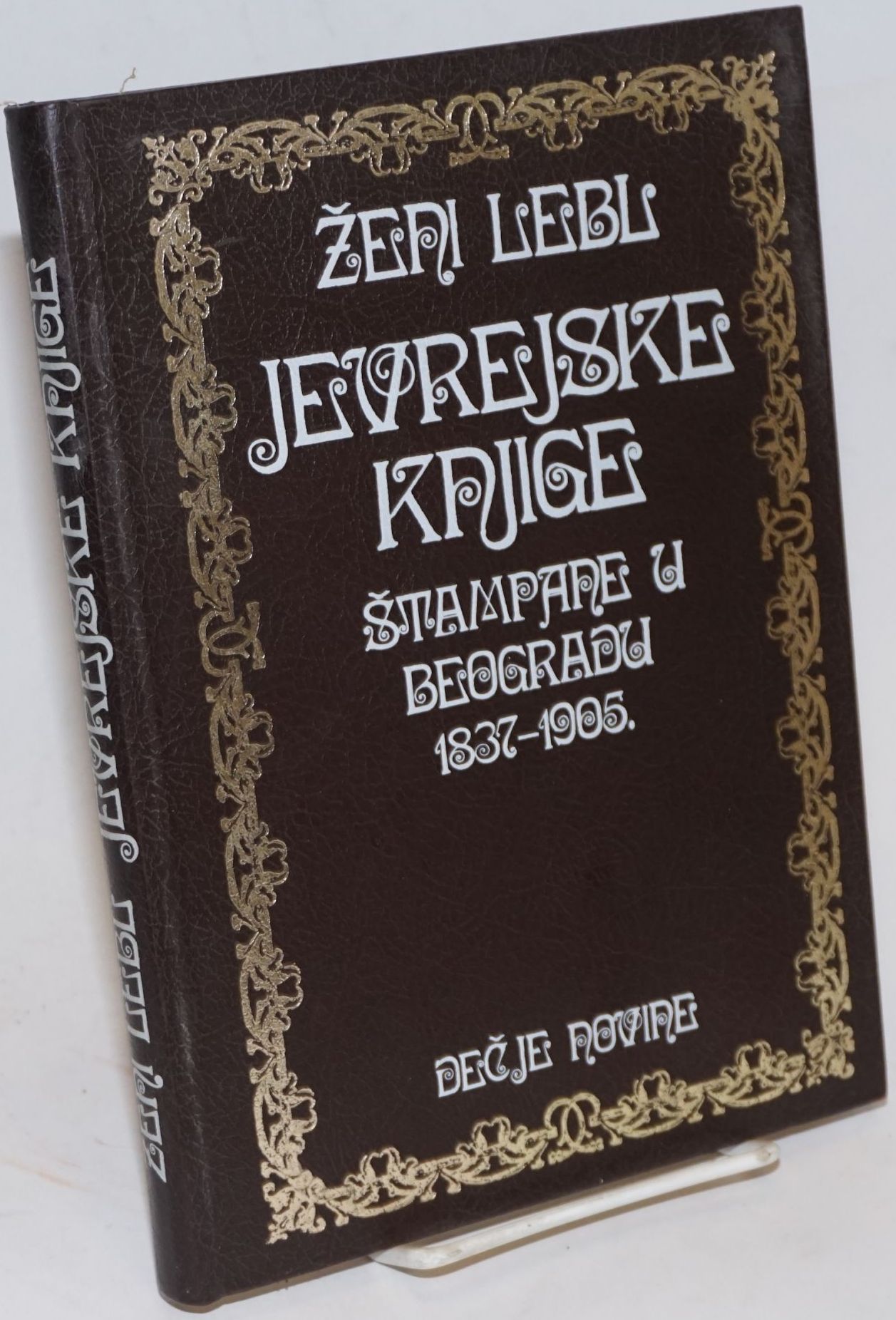 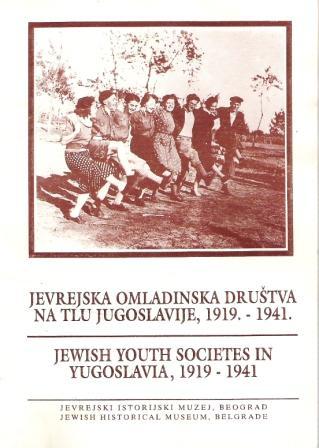 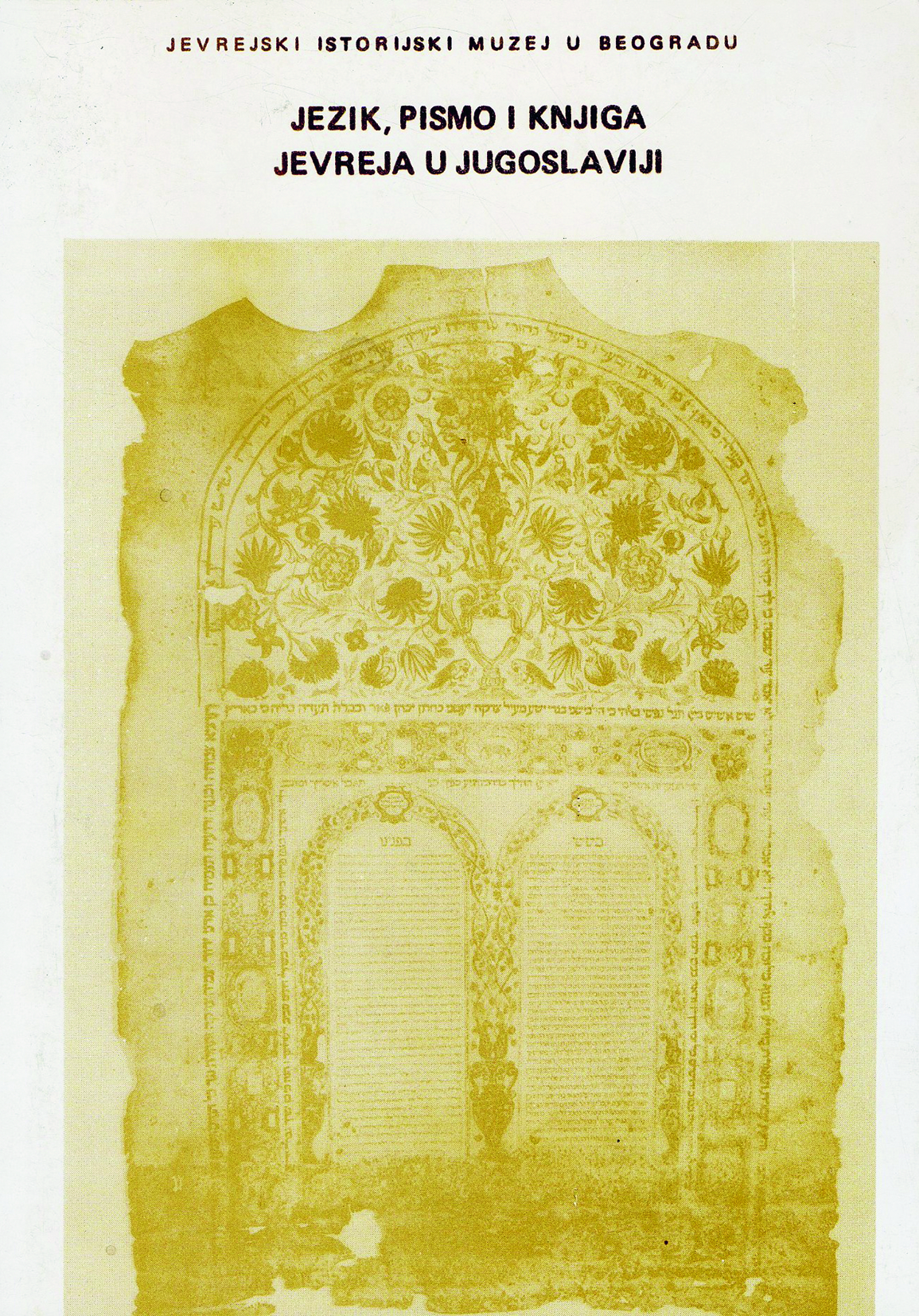 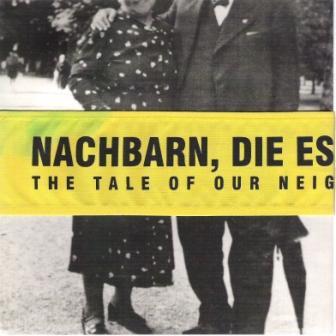 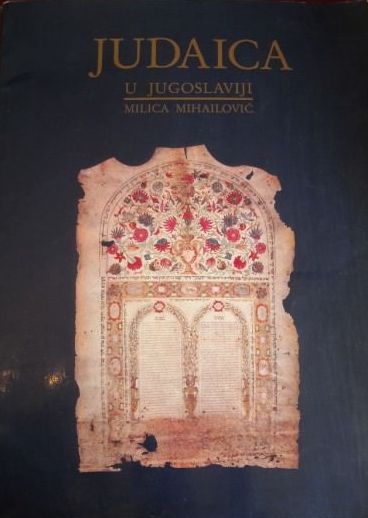 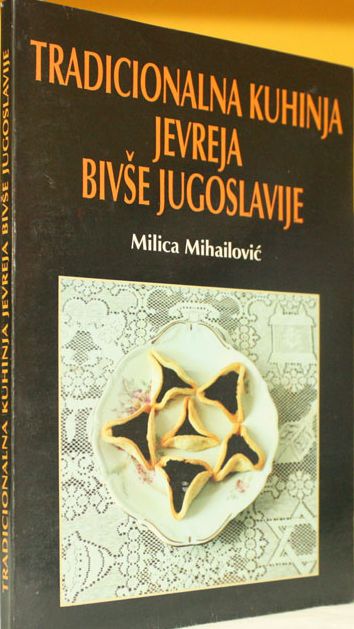 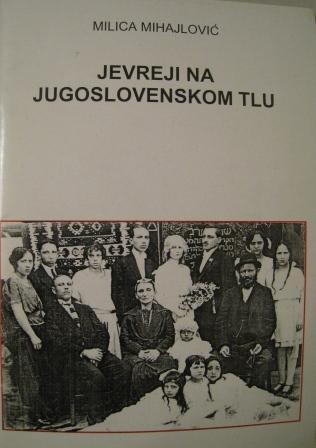 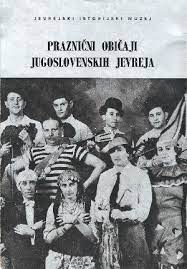 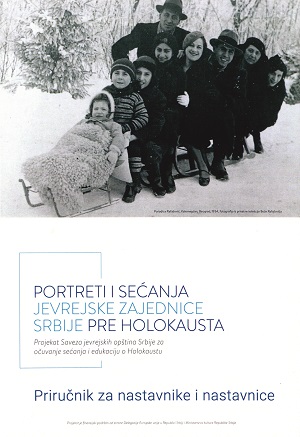 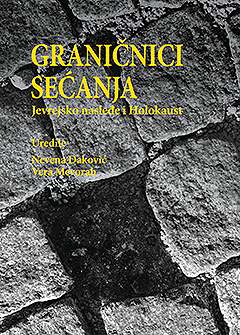 VILIČIĆ SONJA
VERA MEVORAH
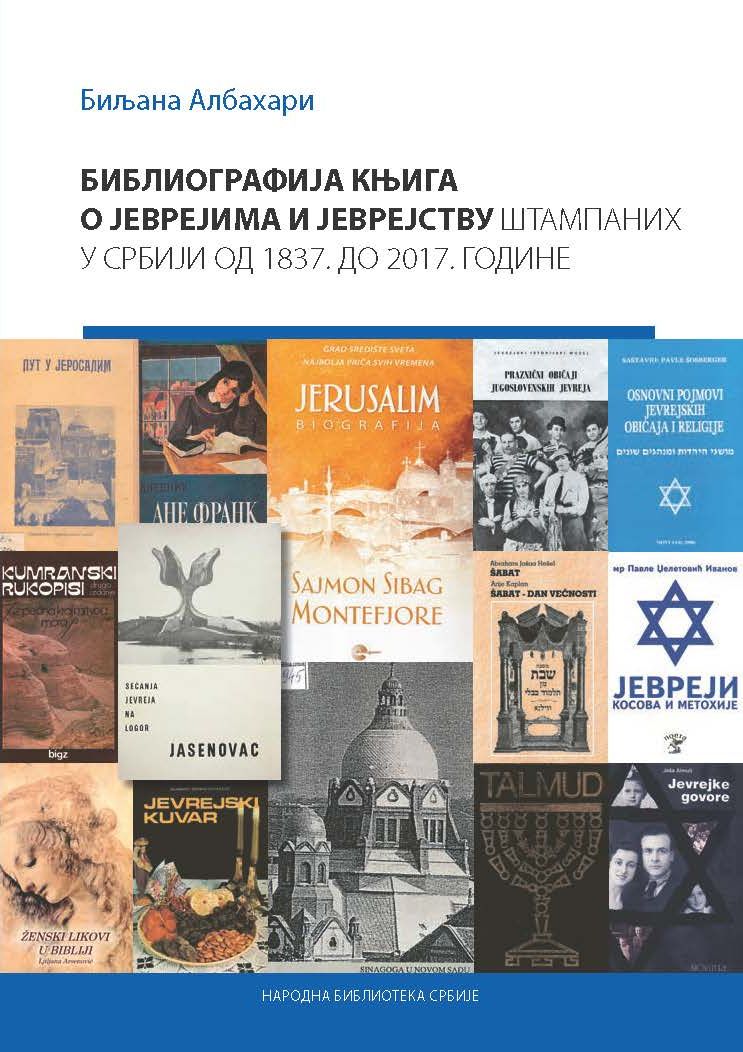 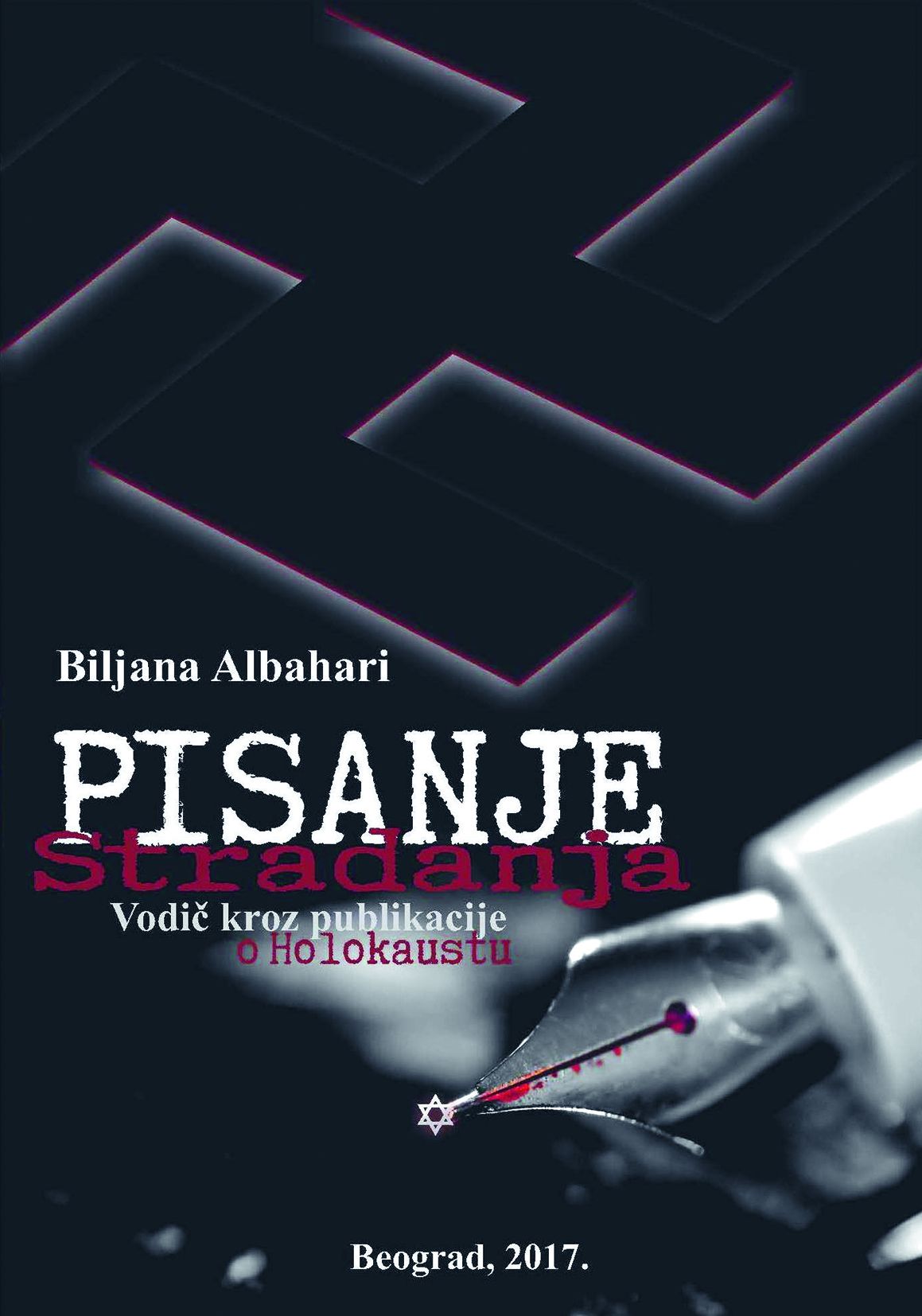 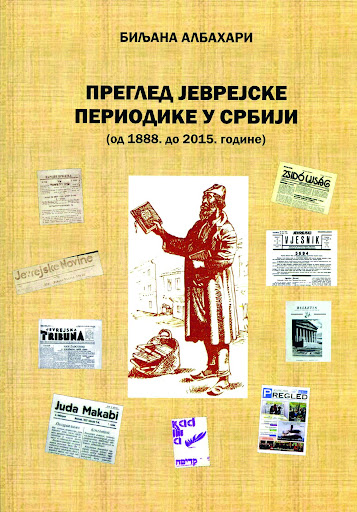 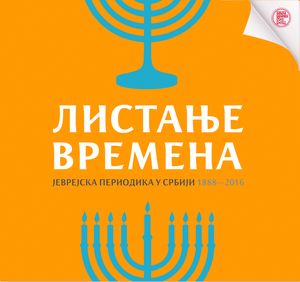 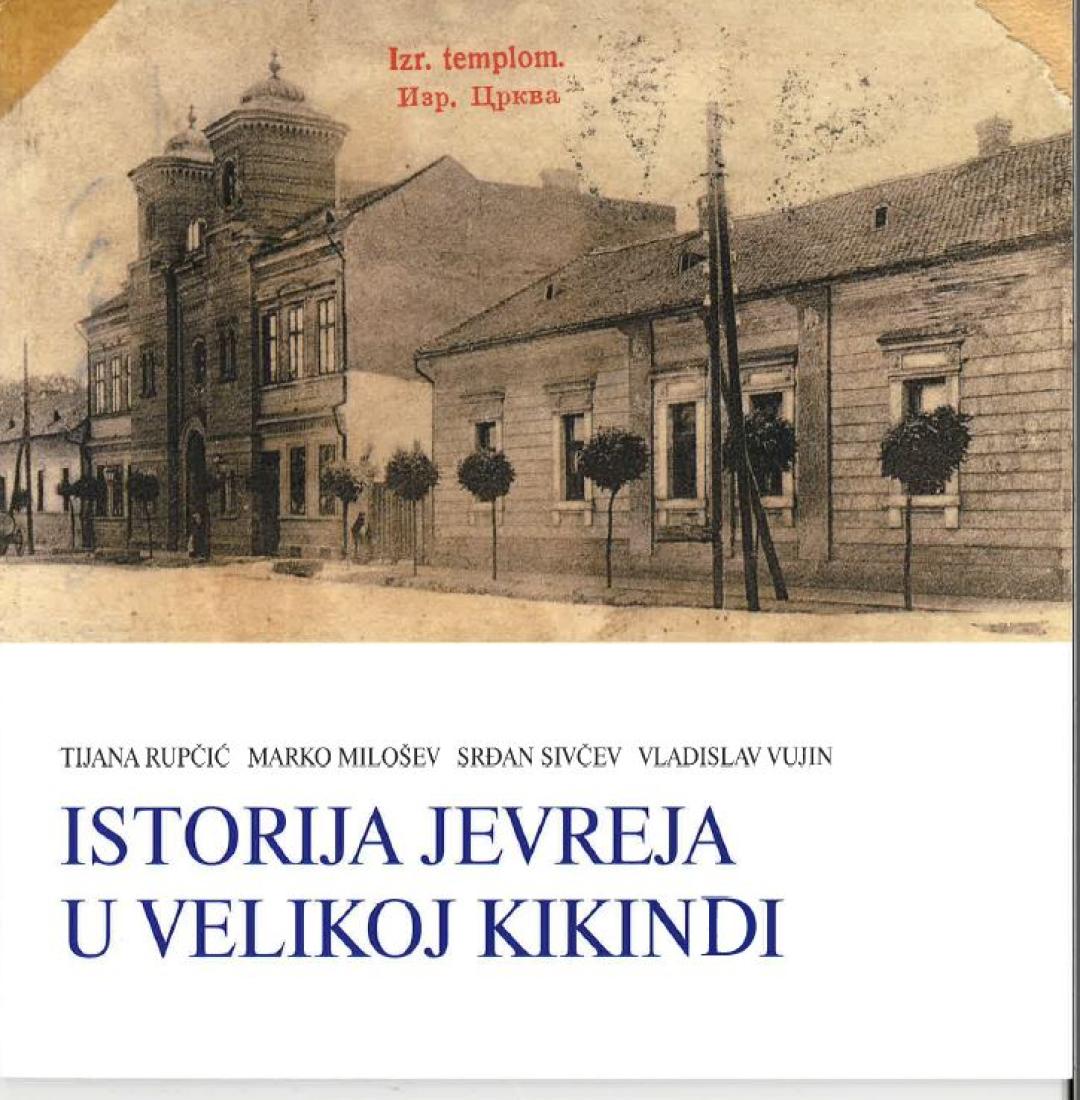 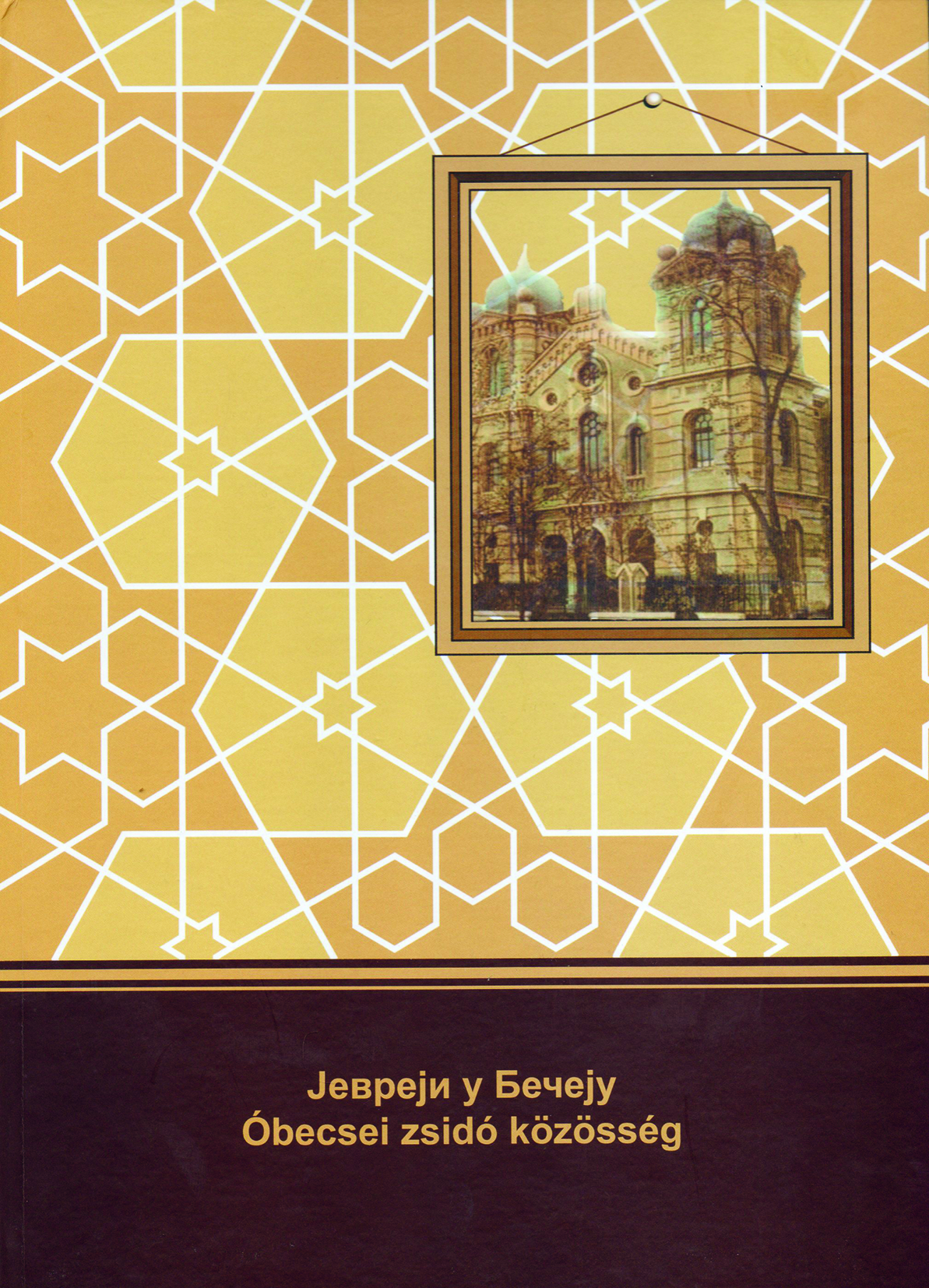 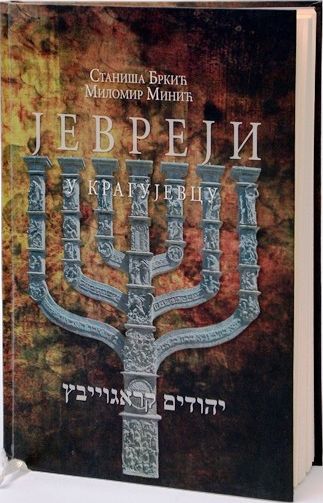 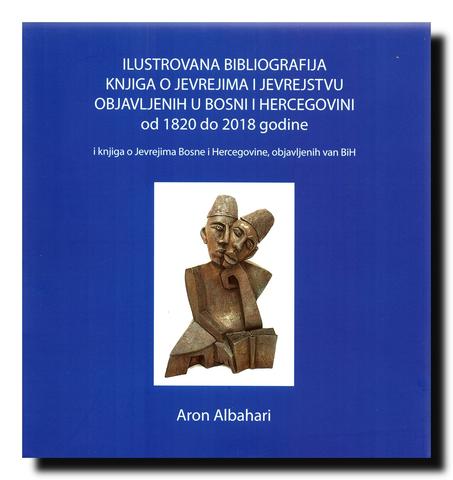 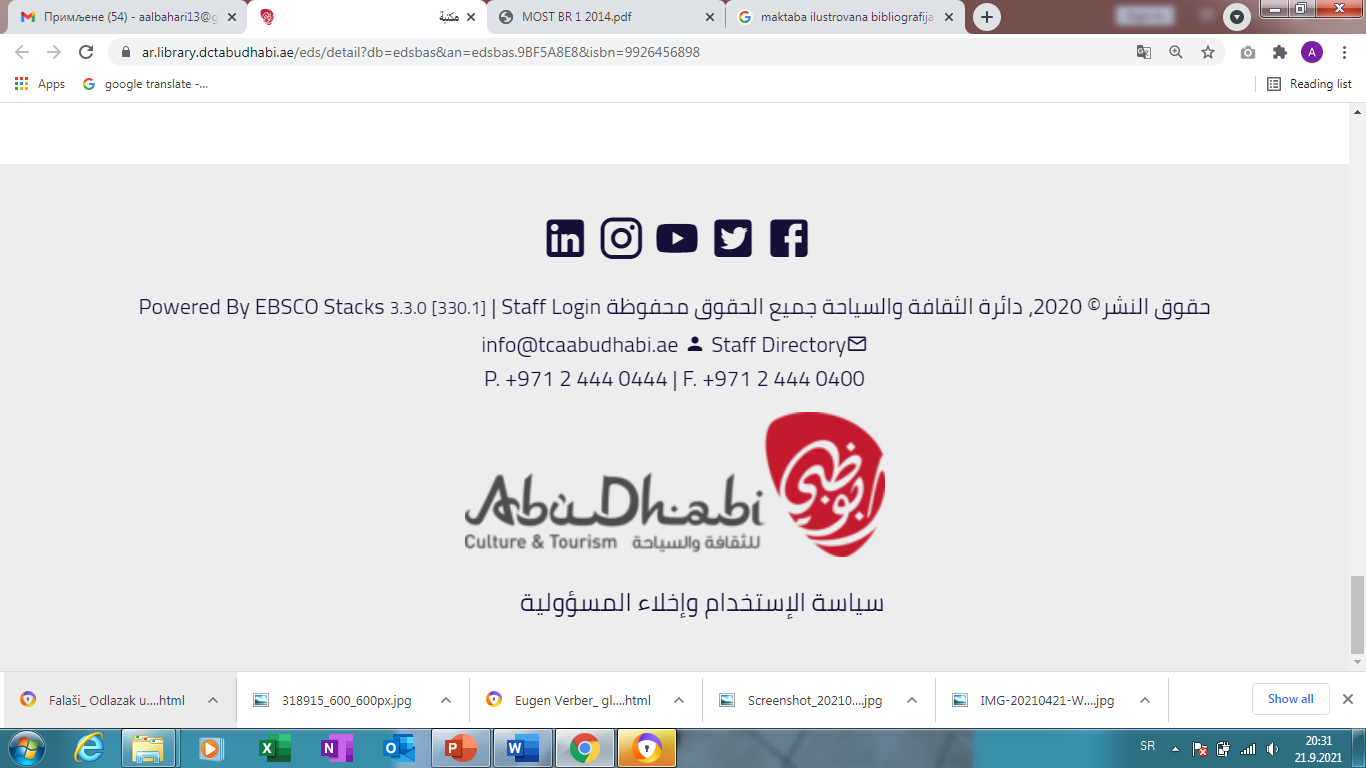 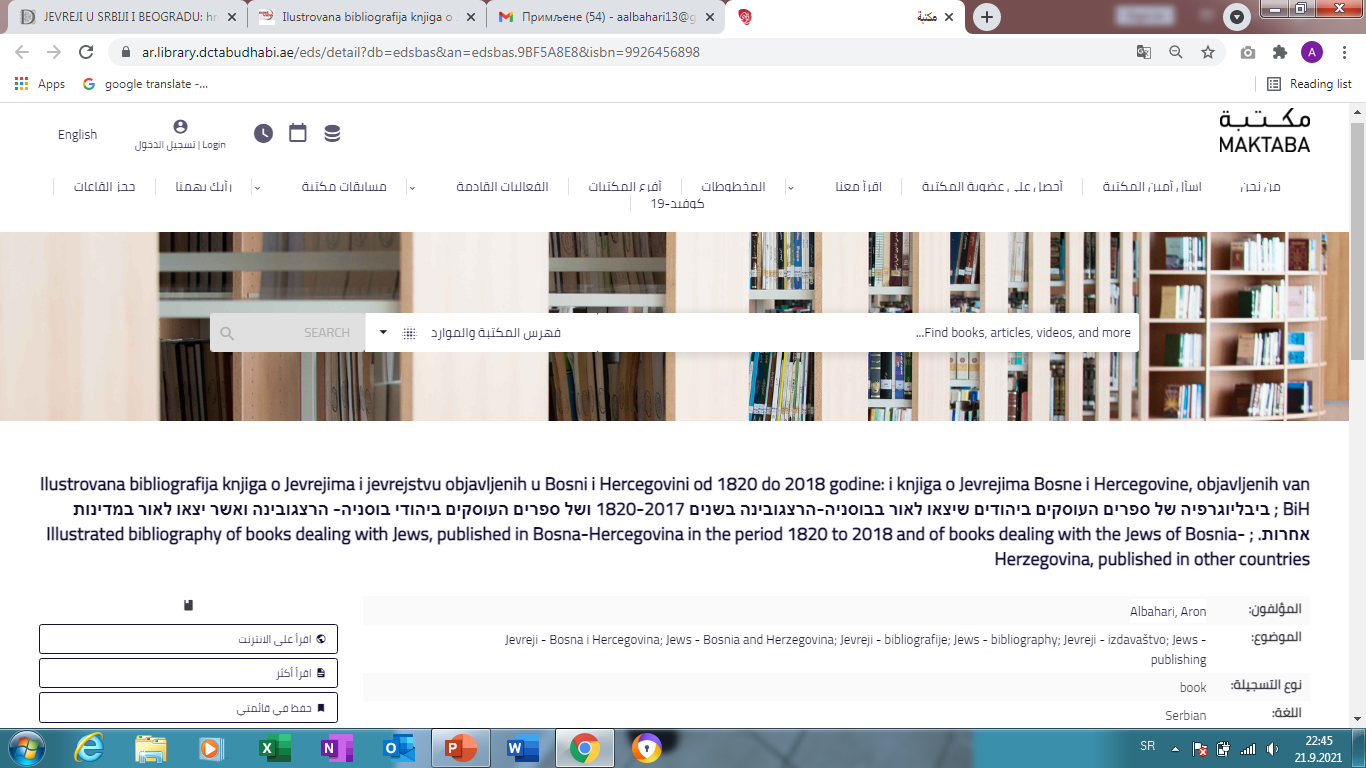 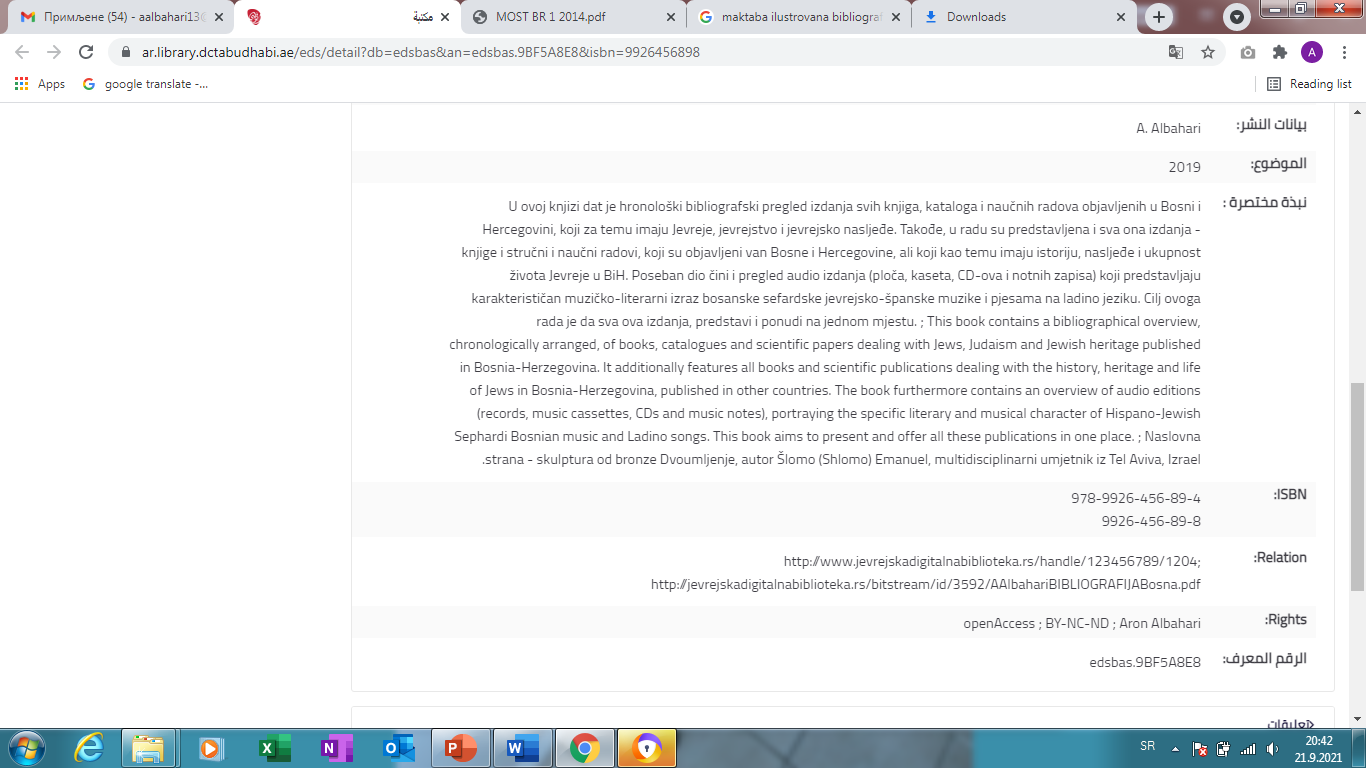 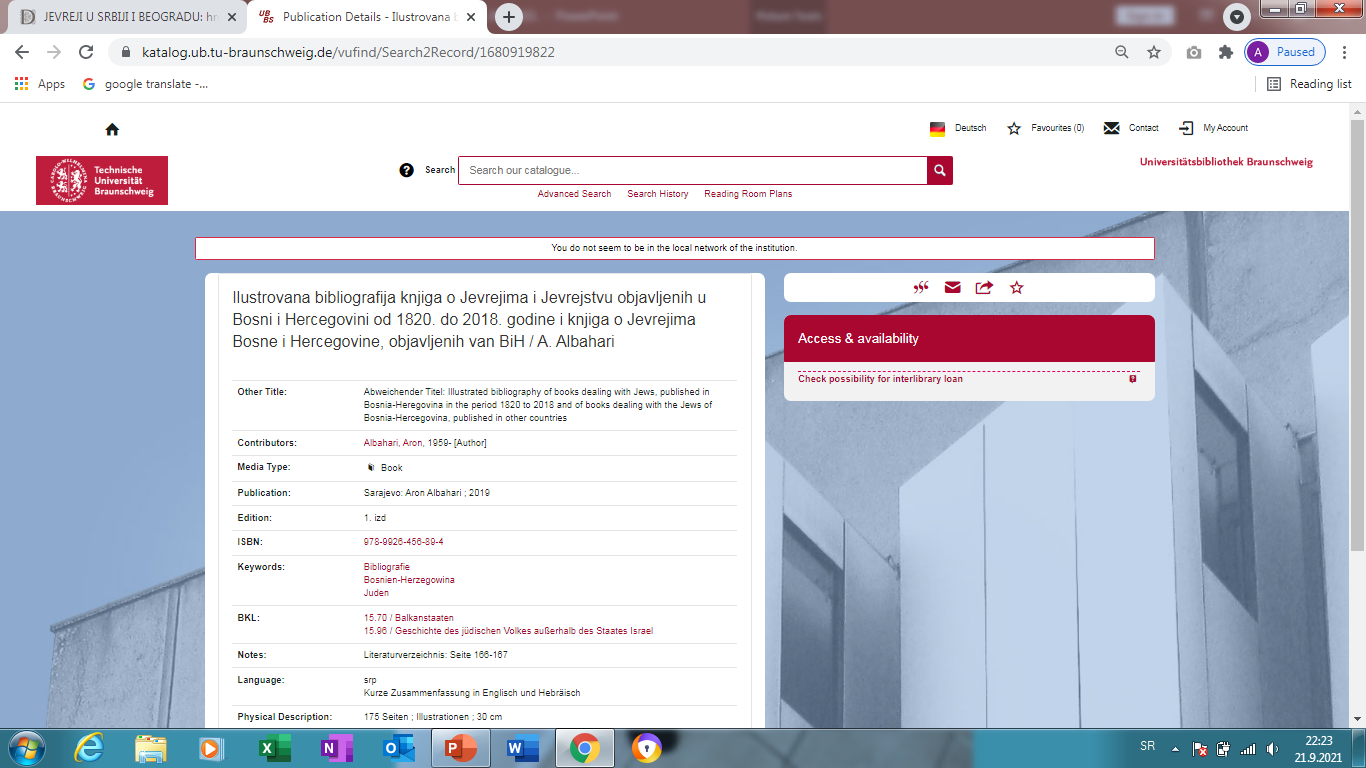 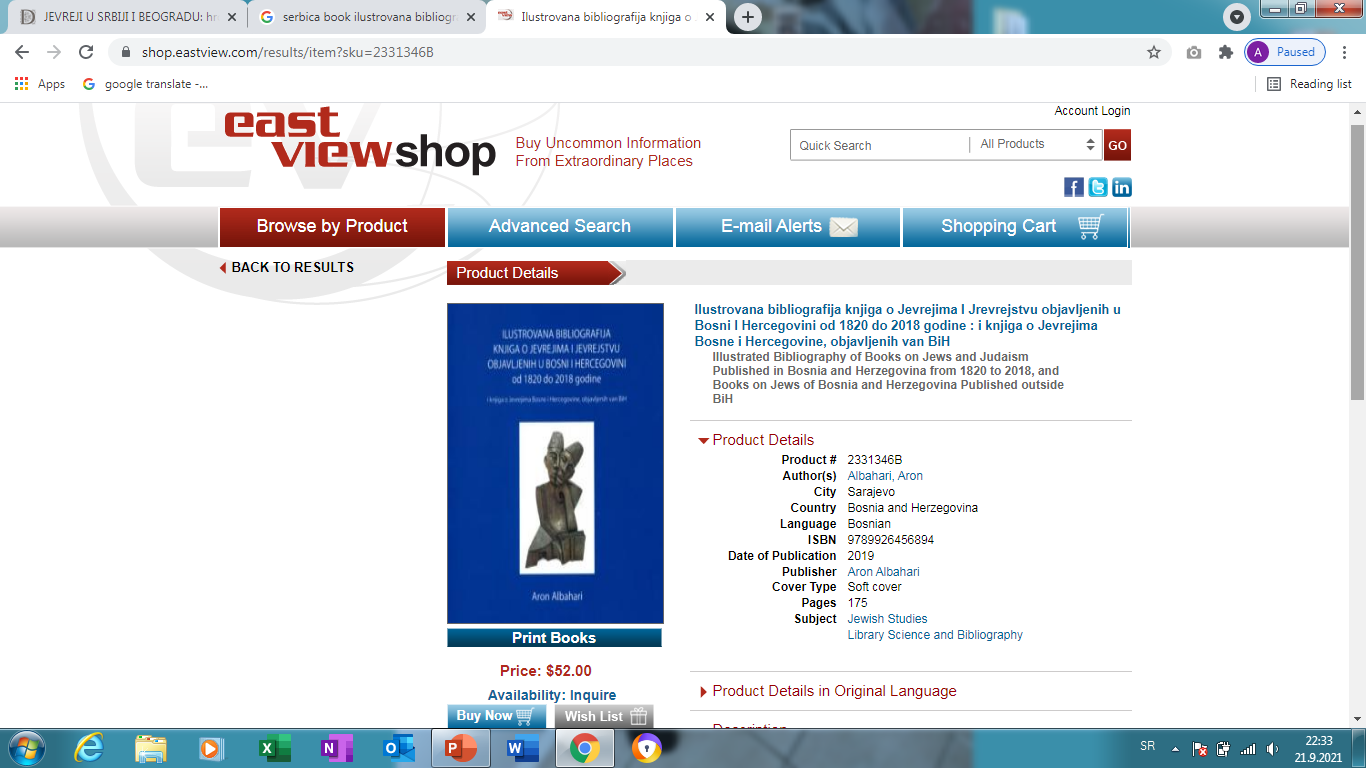 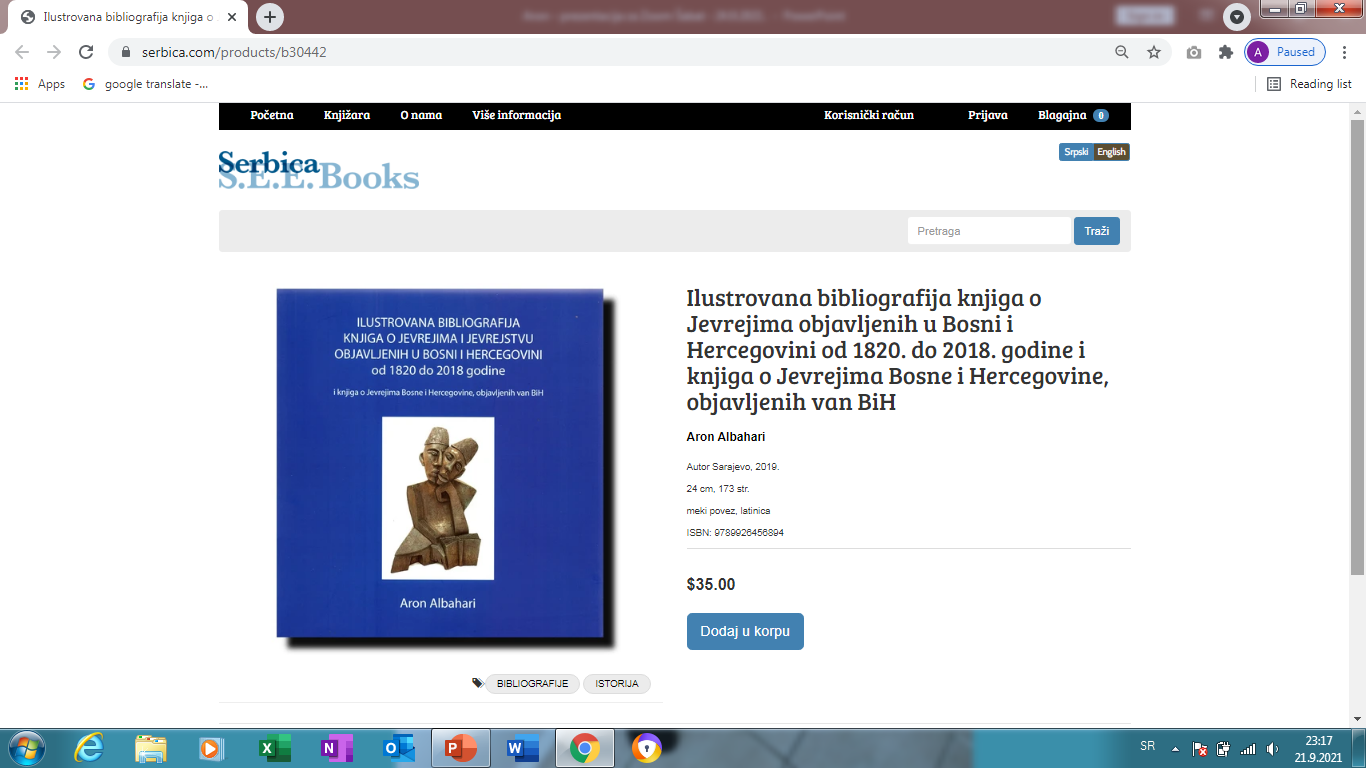 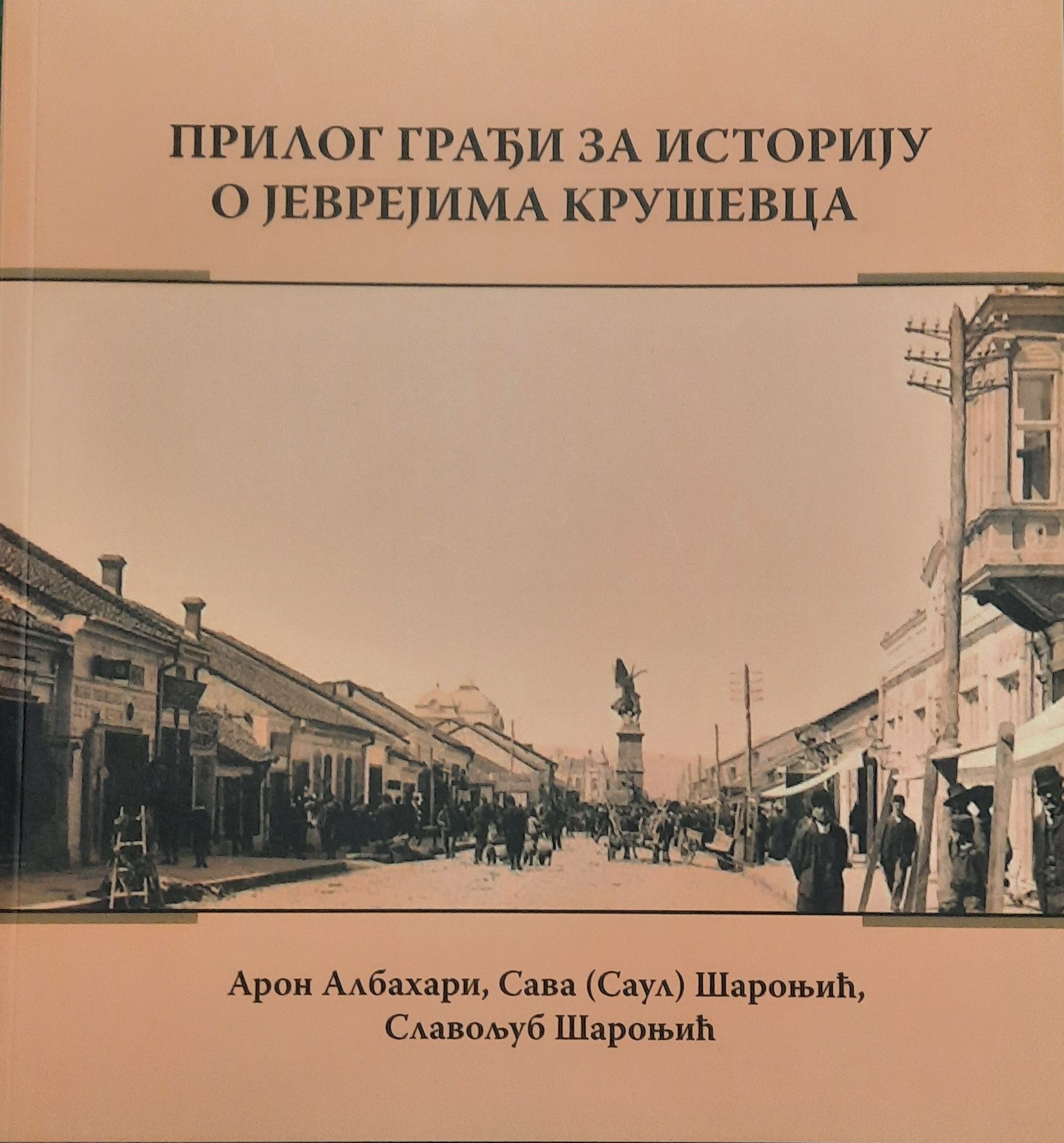 I sada konačno dolazimo do razloga preobraćenja vere. Na početku gore navedene krize, 1845-ih godina, jedna od uredbi Ministarstva unutrašnjih dela je zahtevala da svi članovi jevrejske porodice, posle smrti najstarijeg člana i osnivača familije, pređu iz unutrašnjosti Srbije u Beograd. Tako je i moj čukun-čukun deda, po očevoj liniji, Aaron Šaron prešao u pravoslavlje 2. avgusta 1852.g. na Dan Svetog Elijaha – Ilije. Tu je matirao zakonsku odredbu koja nije predvidela i ovakav jevrejski momenat i stav. Postao je Srbin koji ide redovno u crkvu, slavi slavu, a u kući praznuje, koliko je moguće, sve jevrejske običaje. Nije proteran za Beograd, već je ostao u okolini Kruševca, gde je oduvek bio i on i njegovi Sefardski (Španski) preci, nekada davno 1492., proterani iz Španije. Neki drugi Jevreji su pre moga dede, a neki posle njega učinili istu stvar. Promenili veru i prešli u pravoslavlje. Tako je uradila i davnašnja porodica moje majke, koja je takođe jevrejskog porekla. Ti novi, tzv. Meranosi, tiho su isključivani iz jevrejskih zajednica, a sporo ali bez problema, prihvatani u novoj verskoj sredini. Da bi ipak nekako otrgli od zaborava sećanje na to ko su i šta su, ženili su se i udavali među sobom. Otuda su nastali i godišnjaci kao što je jedan jedini sačuvani primerak ‘MERANOS-a’. U Drugom svetskom ratu ovi ‘novi’ Srbi nisu ni izdaleka postradali kao njihova jevrejska braća po krvi. Njihovo članstvo iz jevrejskih zajednica bilo je odavno obrisano i zaboravljeno. Možda i sa punim pravom. Bog će ga znati!“.
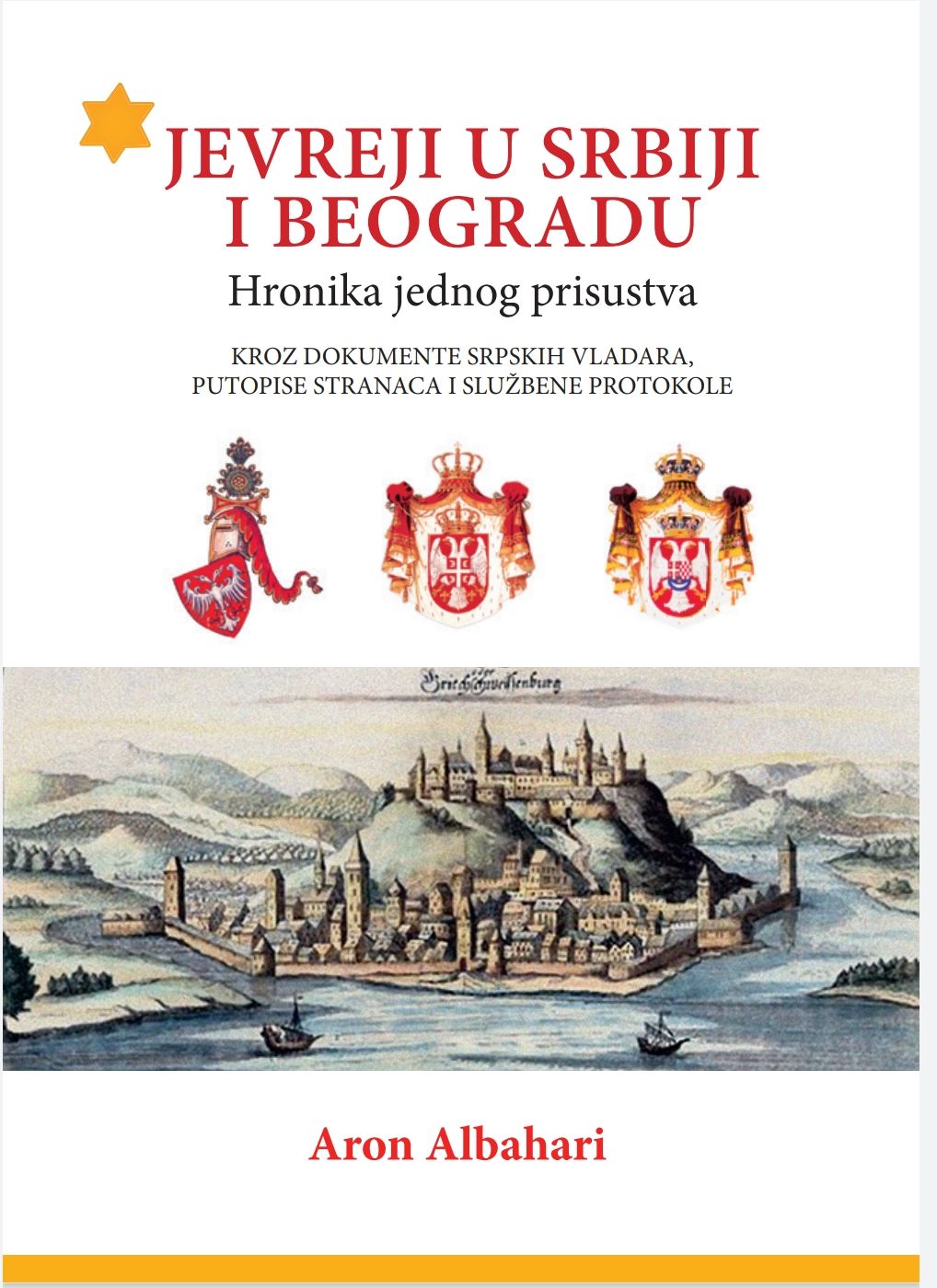 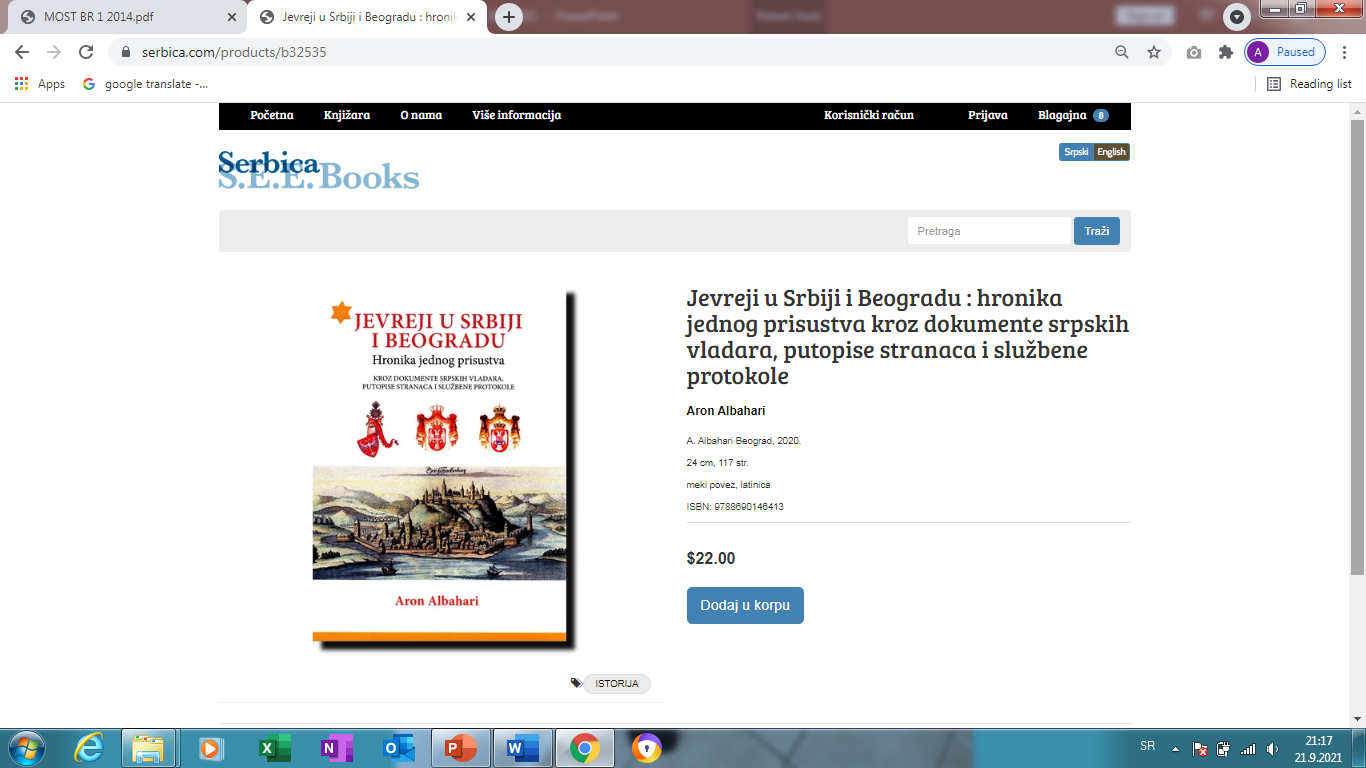 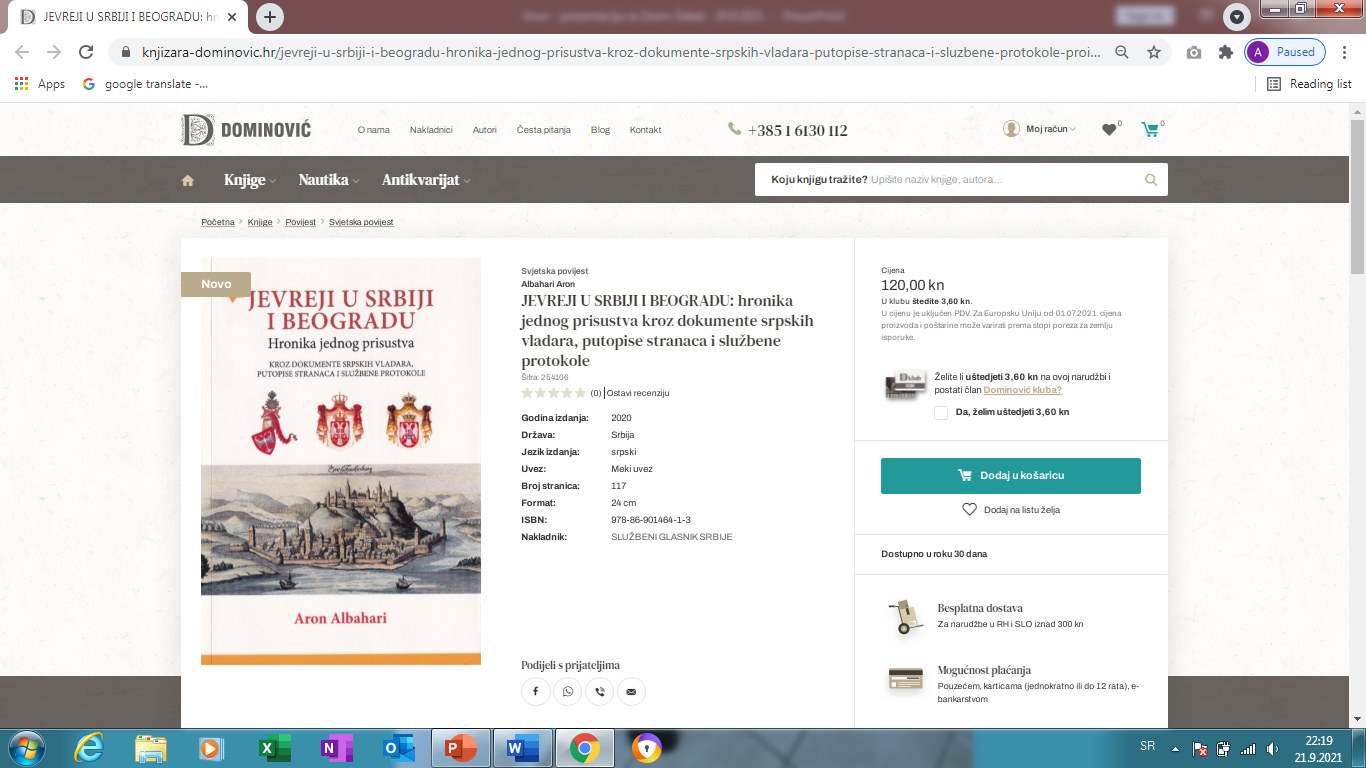 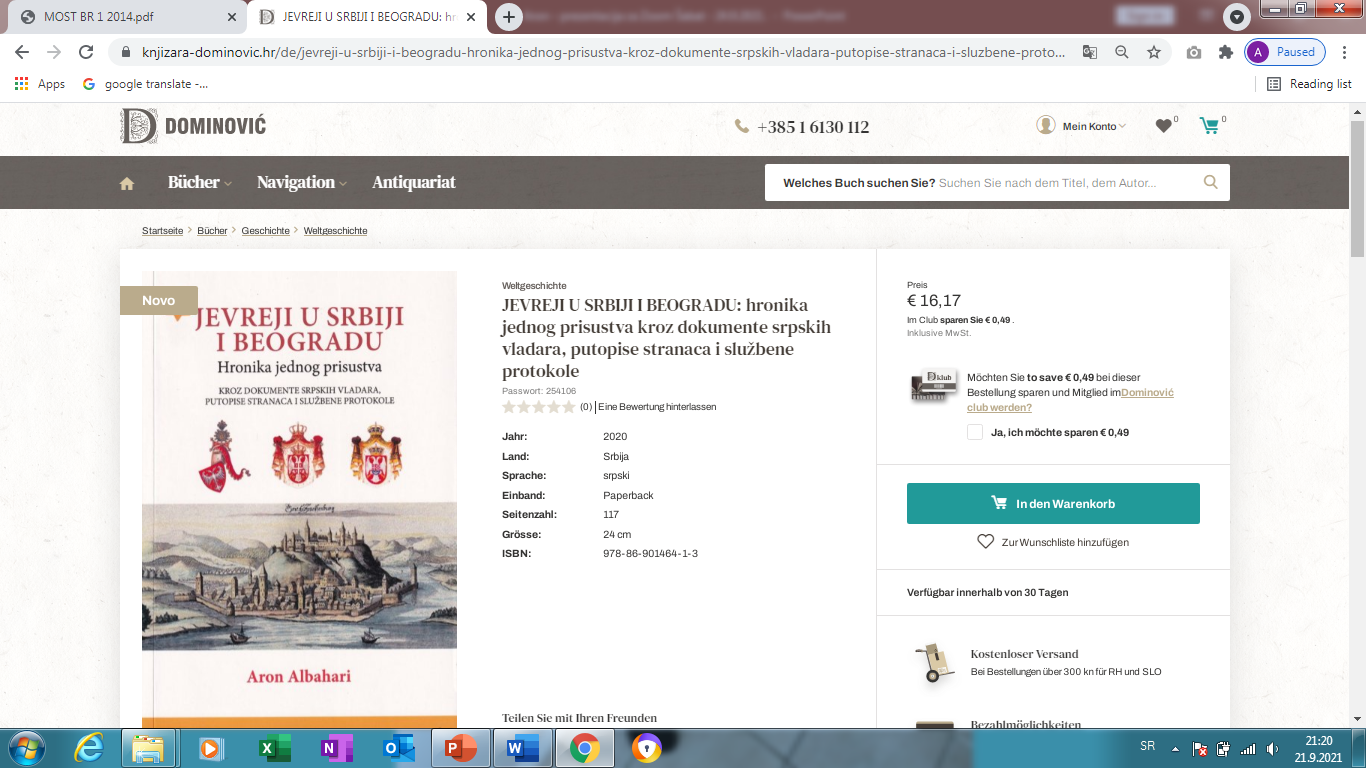 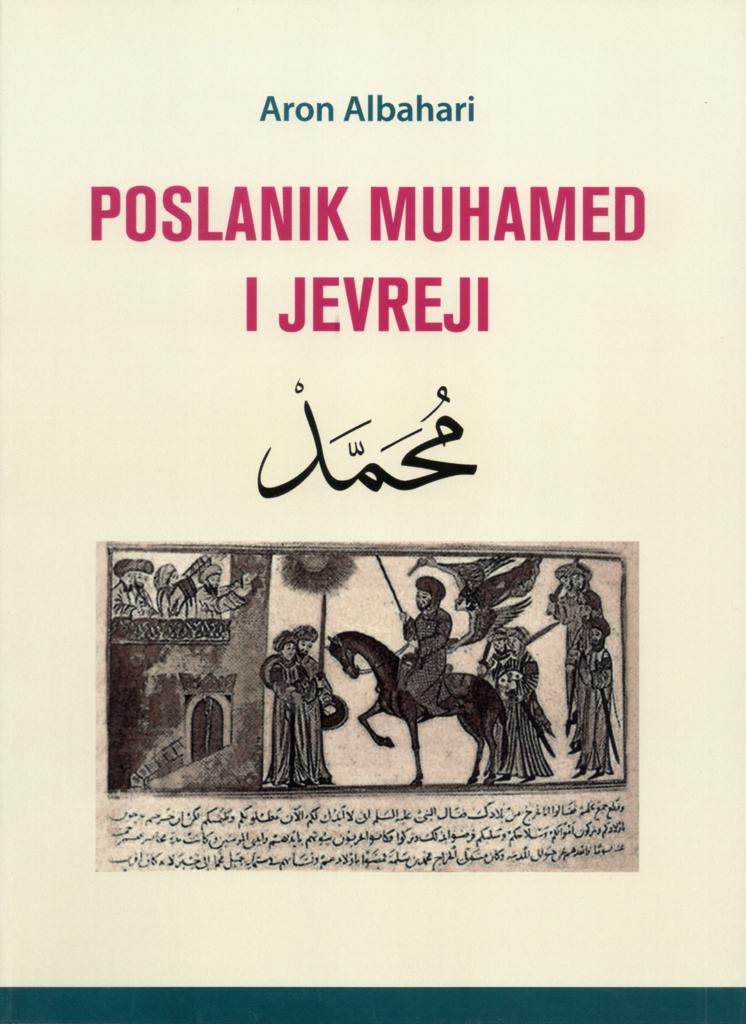 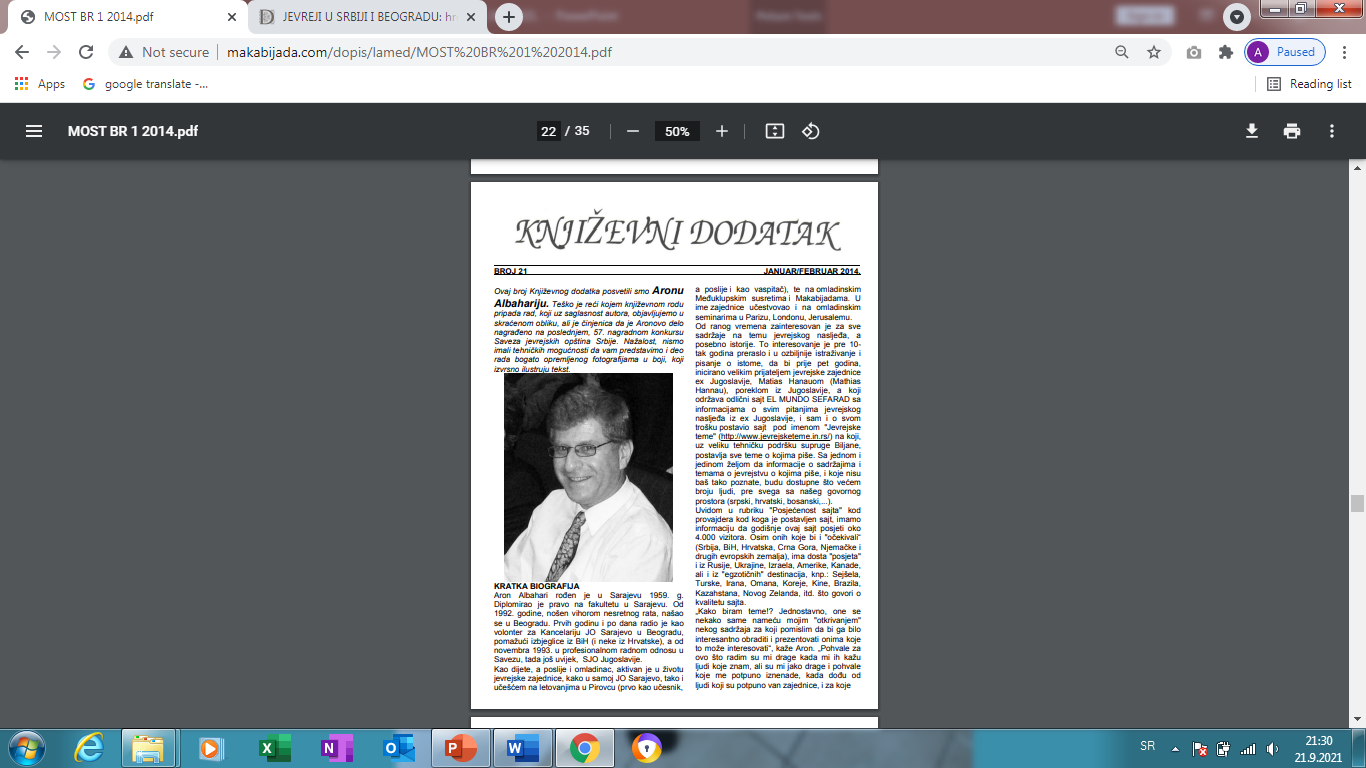 Knjiga predstavlja obimnu studiju (330 strana) koja prati istoriju prisutnosti i života Jevreja i jevrejskih plemena na prostoru predislamske Arabije u 5., 6. i 7. veku, zatim pojavu i učenje hazreti Muhameda, te njegove verske, ideološke, političke i vojne kontakte i odnose sa Jevrejima Medine (Jatriba), Kajbara, Fadaka, Kamusa, Vadi al Kure, Teme. Poseban deo knjige posvećen je kompletnom sadržaju Kur'ana, uz navođenje i citiranje svih delova teksta iz Kur'ana, a koji se odnose na Jevreje. A to je 29 posto ukupnog sadržaja i teksta Kur'ana. 

Kroz poglavlja u knjizi u kojima se govori o Arapima, Muhamedu, Kur'anu, Islamu....knjiga nas upoznaja sa međusobnim istorijskim kontaktima, odnosima, uticajima, prožetostima ali i suprotnostima Jevreja i Arapa, kao i njihovih verskih učenja iskazanih u judaizmu (i hrišćanstvu) i islamu. Posebno interesantan deo predstavlja upoznavanje sa likovima zajedničkih proroka i anđela u judaizmu (i hrišćanstvu) i islamu. 

Ono što je jako zanimljivo, a svakako manje poznato, jeste da su od ukupno 25 proroka u islamu koji se imenom pominju u Kur'anu, 22 njih preuzeti iz jevrejske i hrišćanske Biblije i biblijske istorije, a čak 15 njih su Jevreji! O svakome od njih, kao i navedenih anđela u Kur'anu, dat je poseban opis i obrazloženje. 

Ono što je svakako takođe važno, jeste činjenica da su najveći broj autora i izvora podataka koji se koriste u sadržaju ove knjige - arapski, perzijski, indijski, pakistanski, turski... dakle primarno muslimansko-islamski autori, istoričari, pisci i teolozi.
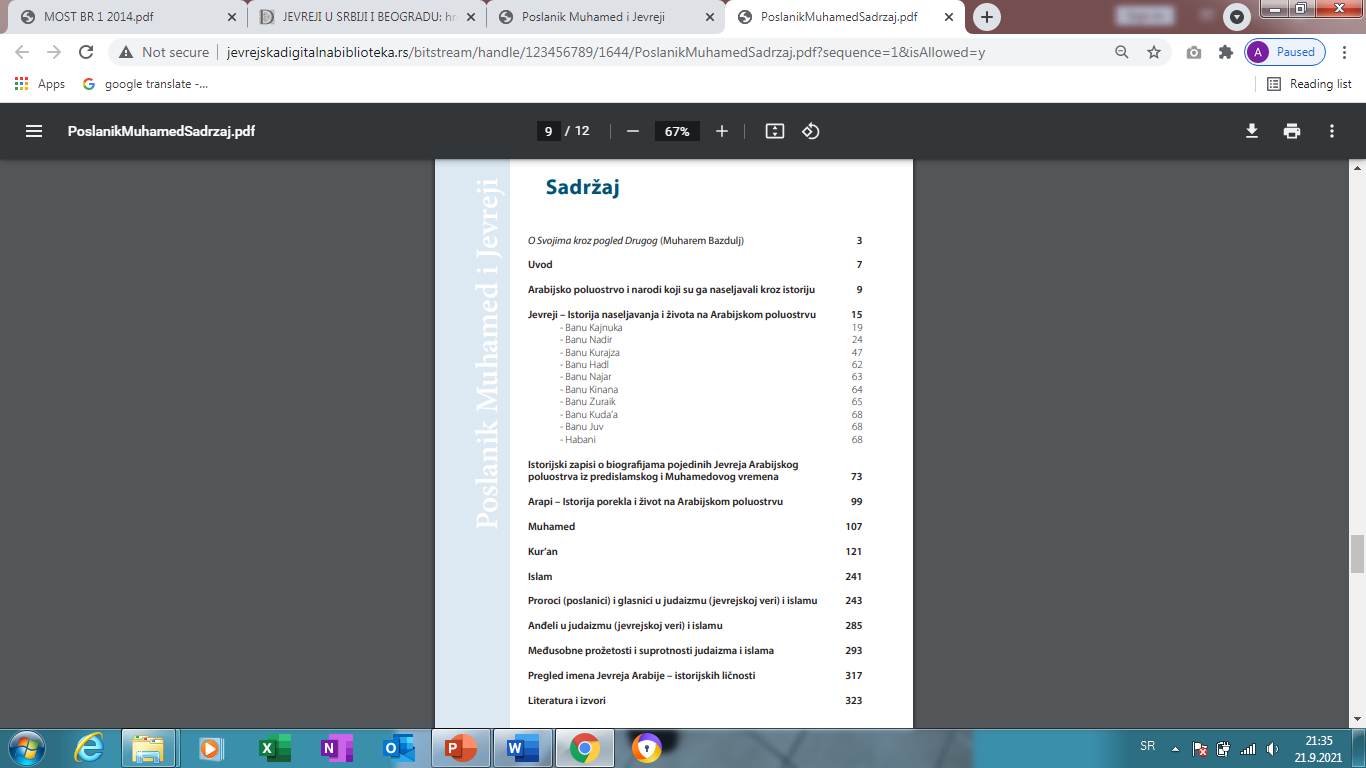 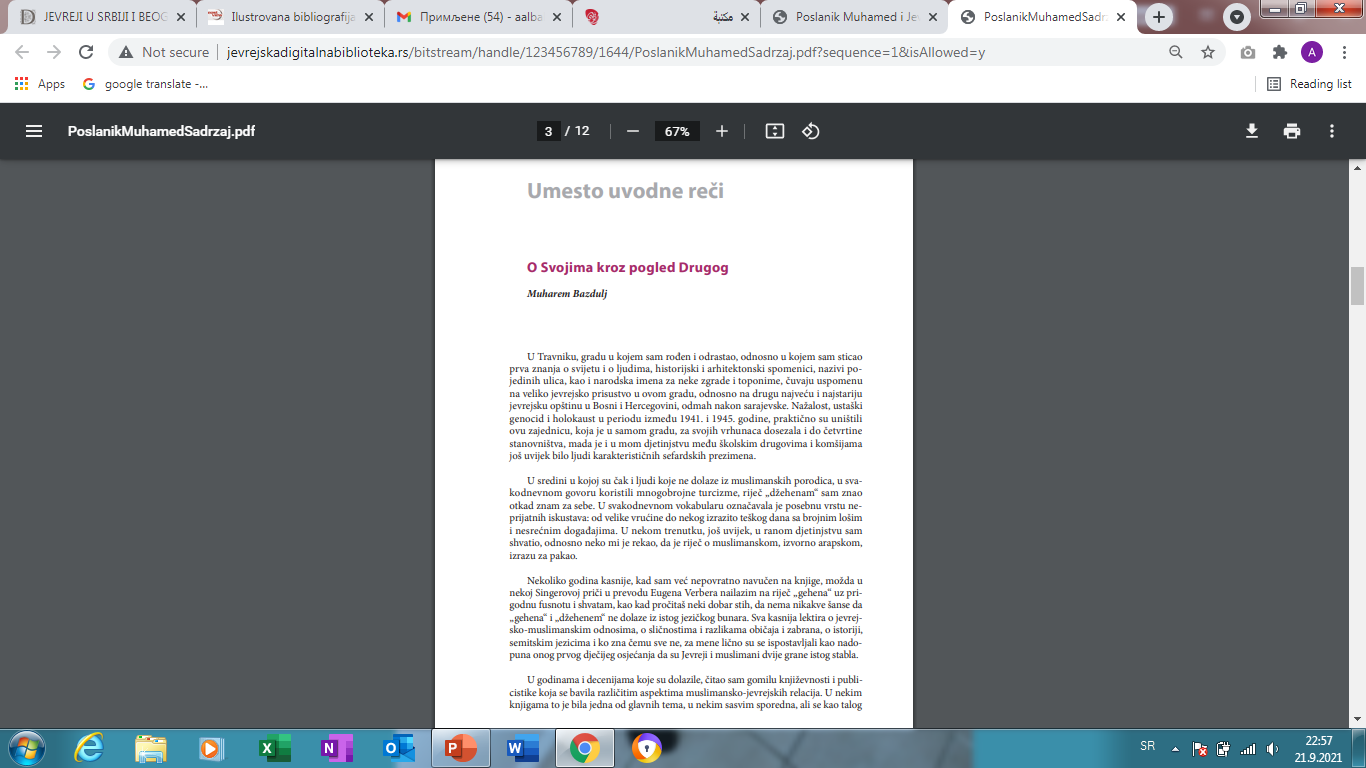 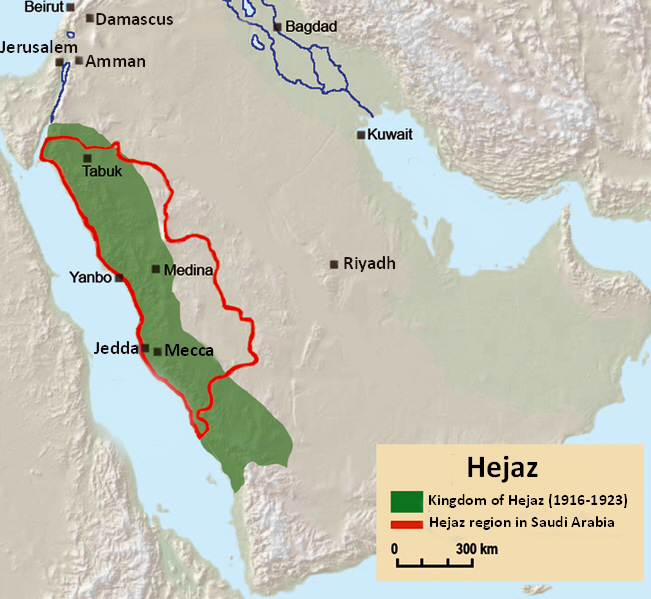 Himjariti su najbrojnije i najpoznatije arapsko pleme koje je primilo judaizam (jevrejsku veru), prvom polovinom 5. veka.

Najpoznatiji vladar među njima koji je bio jevrejske vere, je Zar’a Jusuf Asar Du Nuvas (518-525. g.).

Slika levo – ulica u Jerusalimu koja nosi ime po njemu.
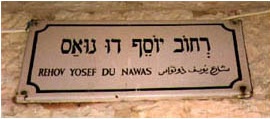 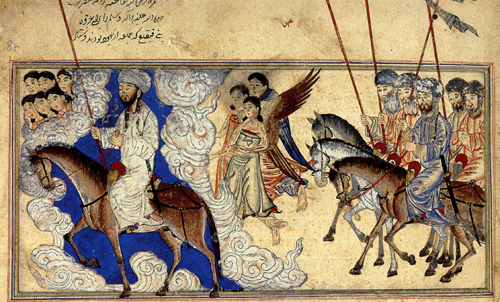 Poslanik Muhamed
– na konju levo – 

u pratnji vojnika i anđela predvodi muslimane u bitku protiv jevrejskog plemena Kajnuka
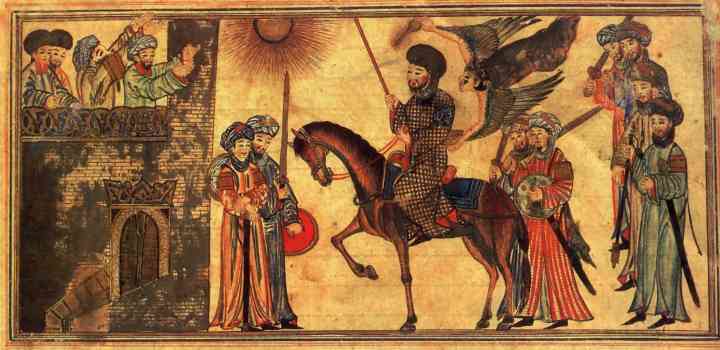 Muhamed - na konju – 

prima predaju jevrejskog plemena Banu Nadir iz Jatriba
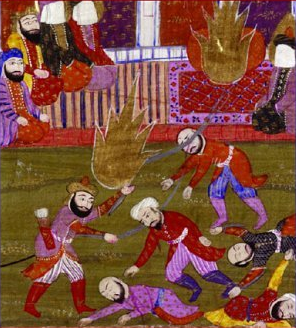 Detalj sa crteža pod naslovom – Prorok Muhamed, Ali i Pratioci u masakru zarobljenika jevrejskog plemena Banu Kurajza
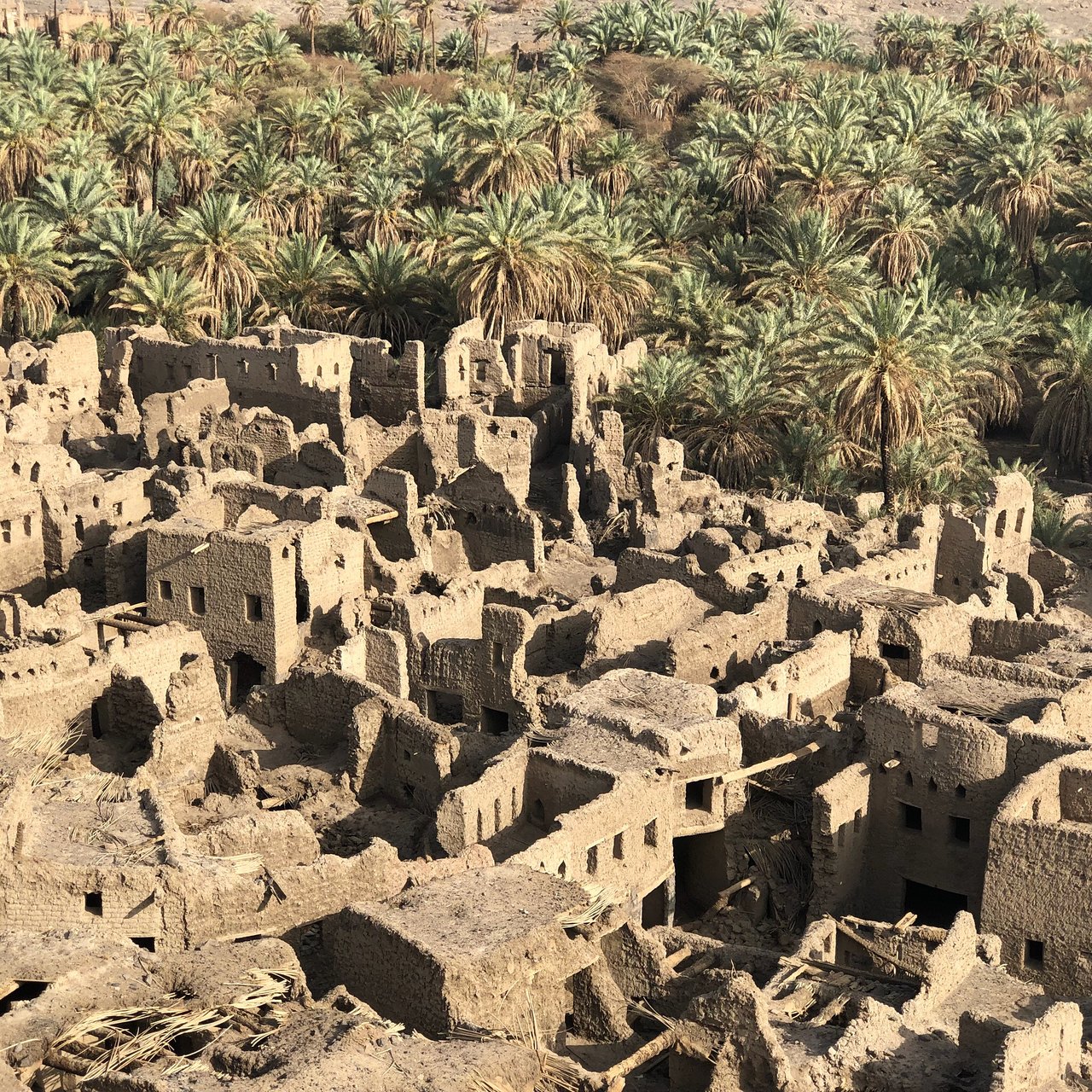 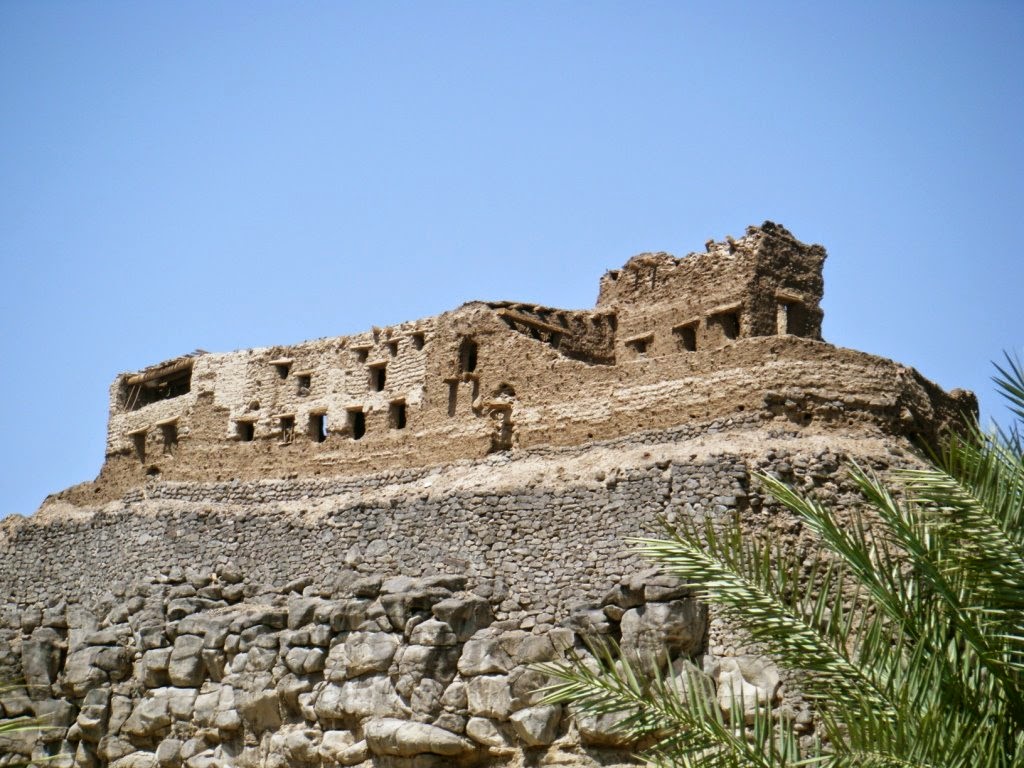 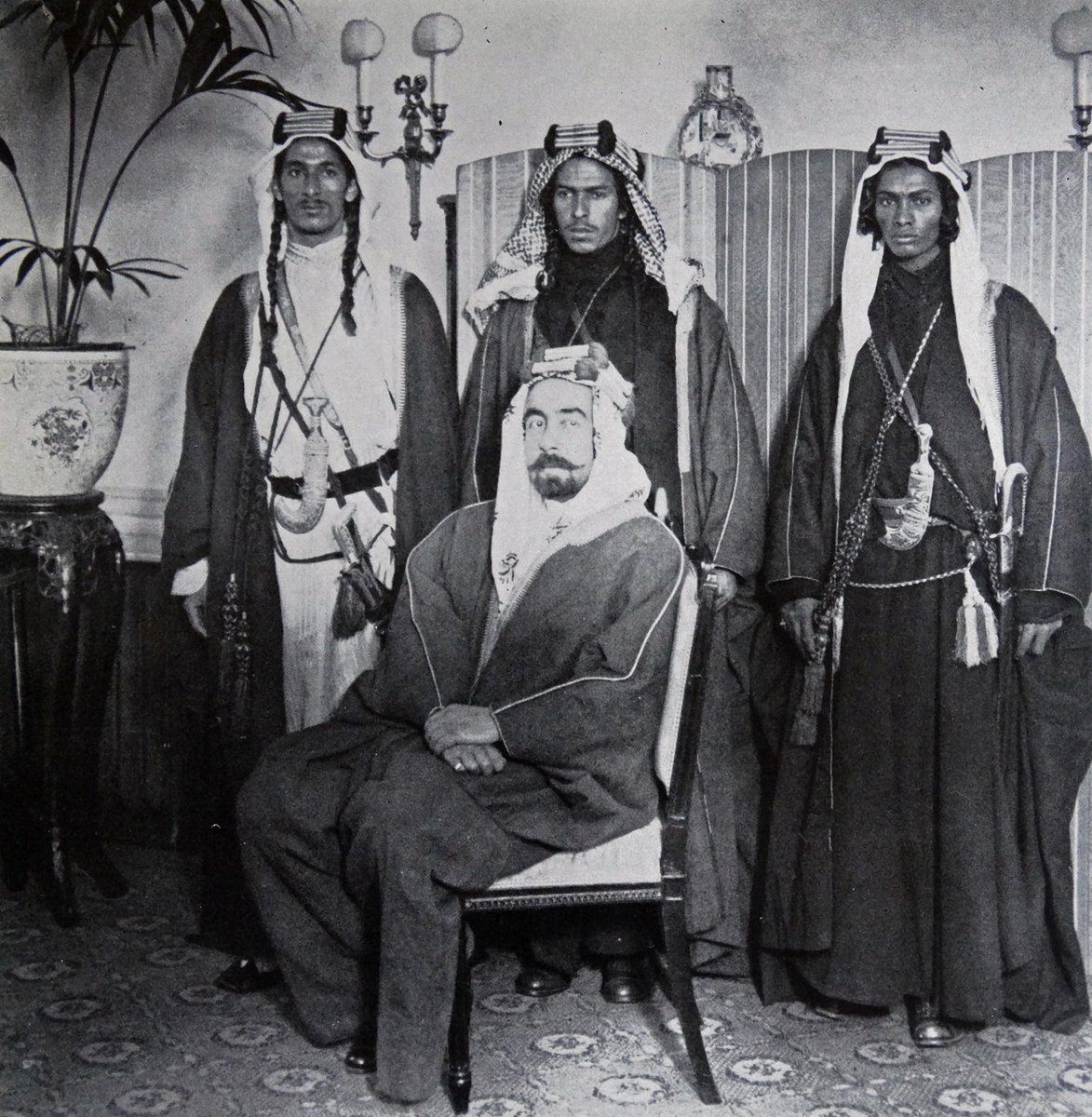 Habani Jevreji, braća Sofer Said, Sallah i Sadia – kao telohranitelji jordanskog kralja Abdulaha I Huseina, dede današnjeg kralja Jordana.

Slika je iz 1922. godine
Priče „Hiljadu i jedna noć“ autora Vahb ibn Munabiha. Postoje dvojbe da li je bio jevrejskog porekla, pa prešao na islam. U svakom slučaju poznavao je Bibliju, pa i hebrejski jezik. Njemu se pripisuju, pre svega priče od 114 do 132, koje su i po naslovima „jevrejske“:
Priča čoveka iz Jerusalima
Pobožni Izraelac
Anđeo smrti i kralj dece Izraela
Jevrejski kadi (sudija) i njegova pobožna žena
Kralj ostrva i pobožni Izraelac
Priče jevrejskog doktora
Priča o Davidu i Solomonu
Pustolovine Bulukije (sina i naslednikaučenog i svetog izraelskog kralja)

U „Hiljadu i jednoj noći“ ima sve ukupno 45 priča koje imaju jevrejski sadržaj
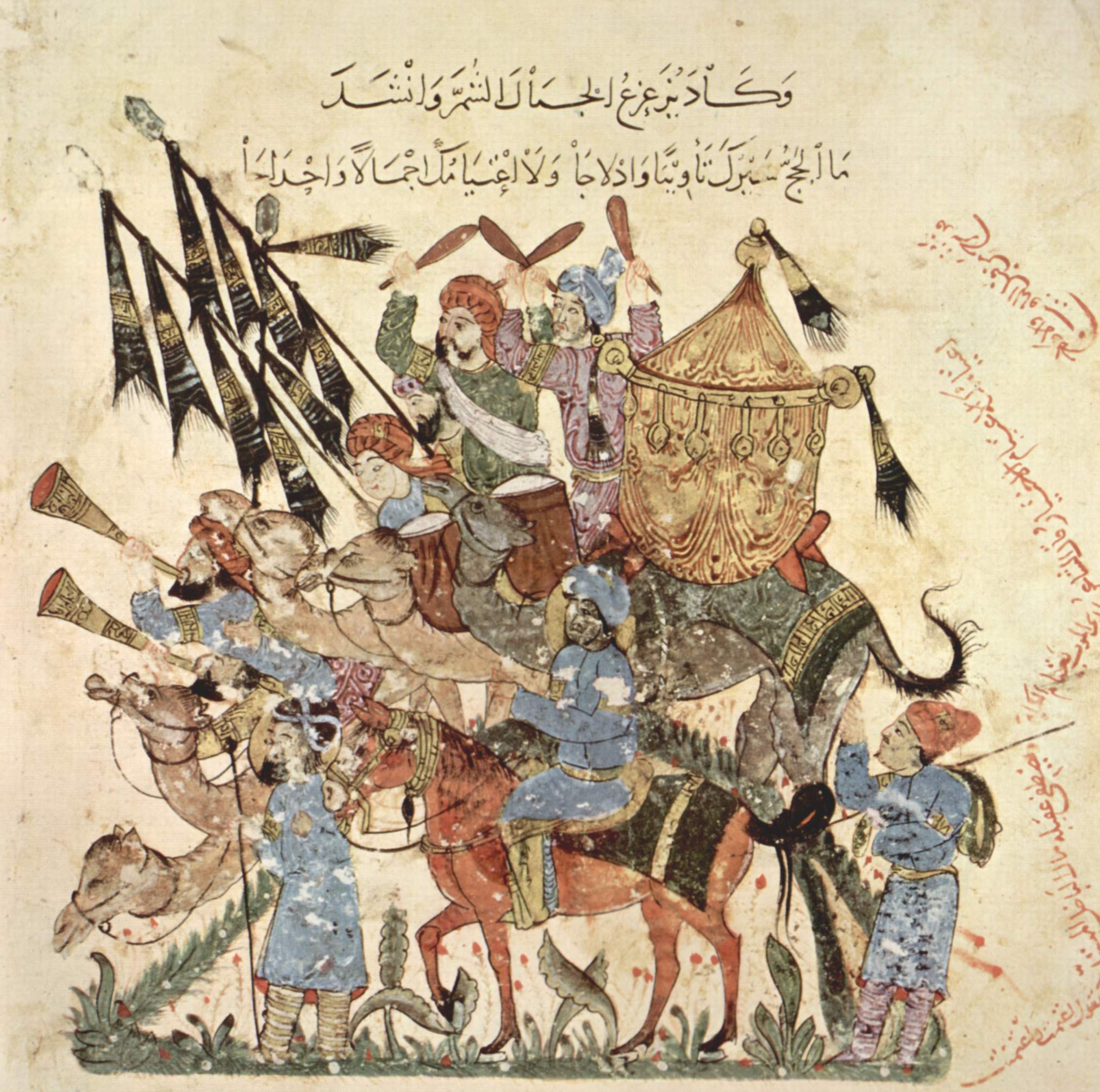 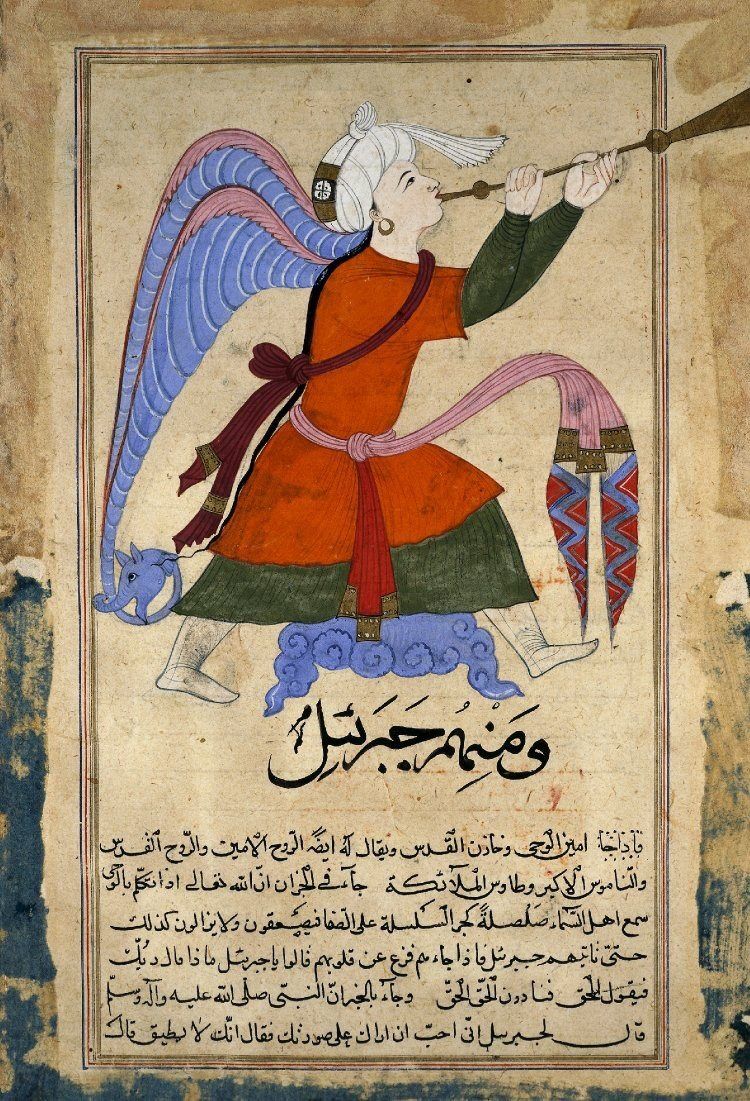 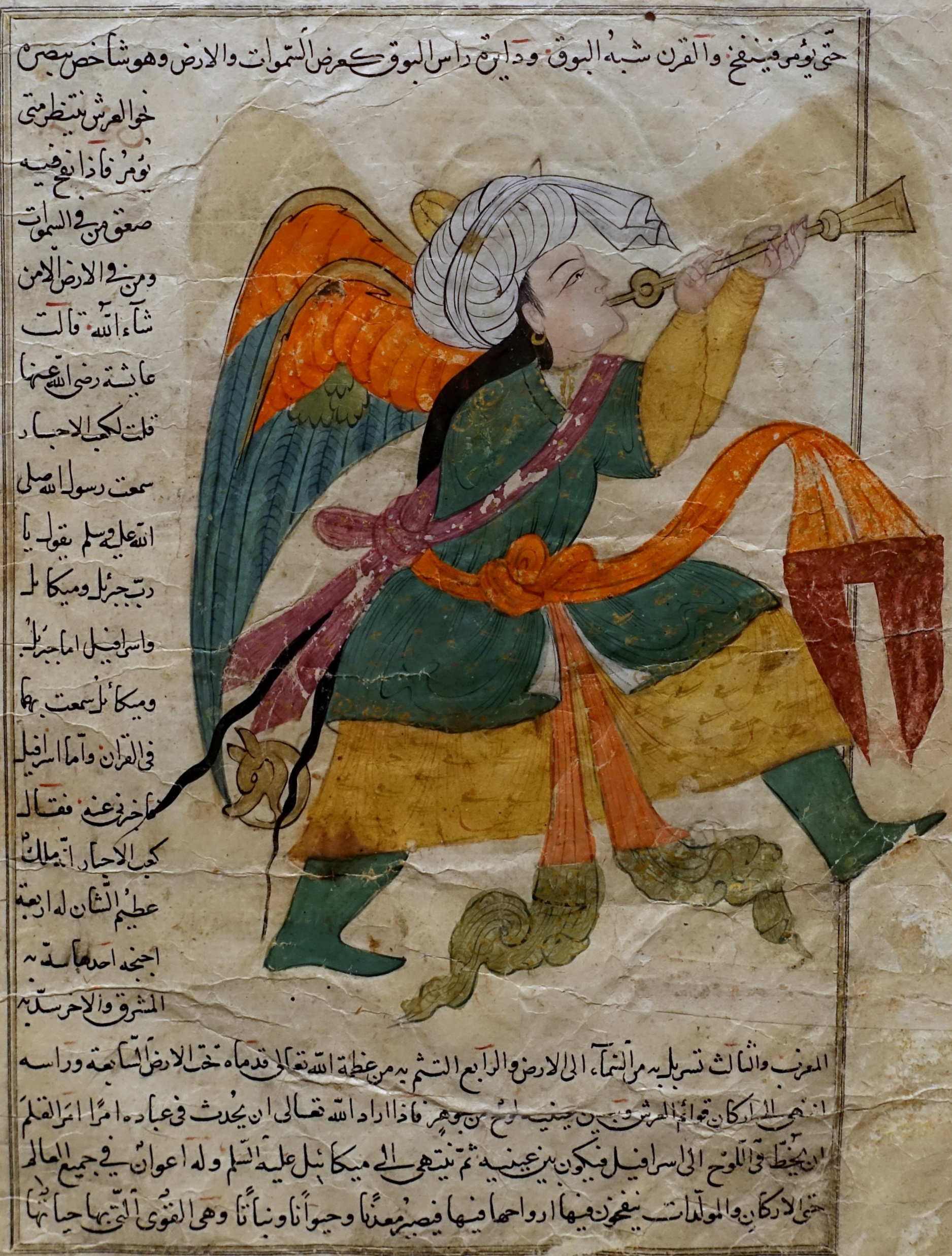 Prikaz anđela iz jevrejske Biblije – 
GABRIJELA levo i 
RAFAELA desno

Prikaz tih istih anđela na islamskim crtežima, pod arapskim imenima – 
DŽIBRIL  levo i 
ISRAFIL  desno
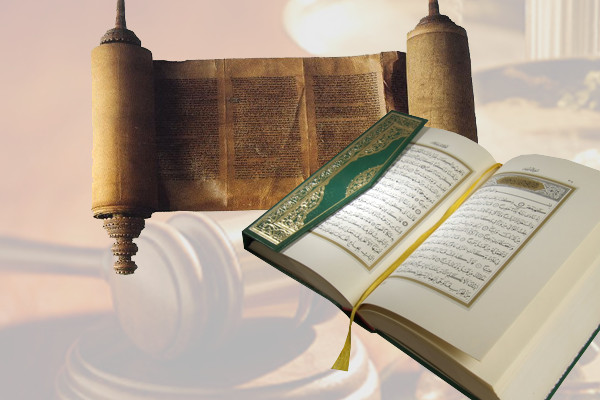 Tora  i  Kur’an